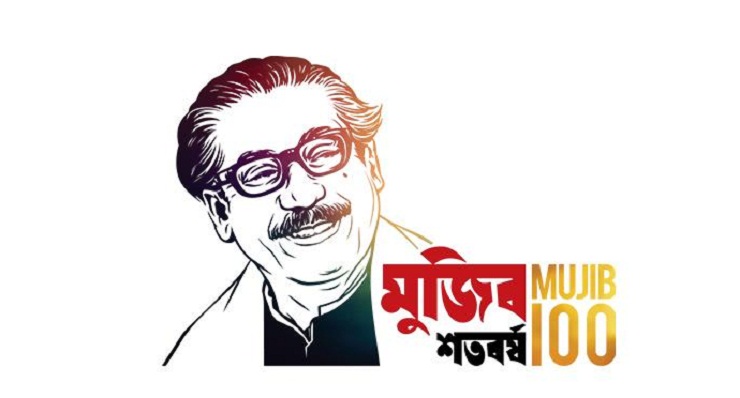 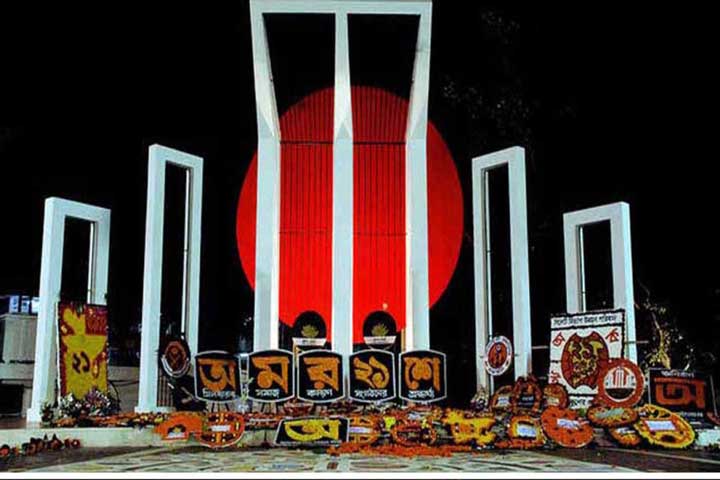 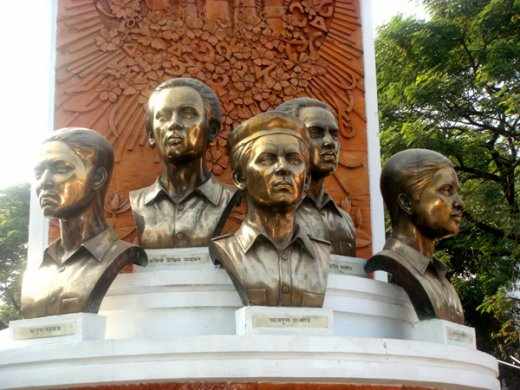 স্বাগতম
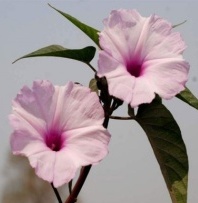 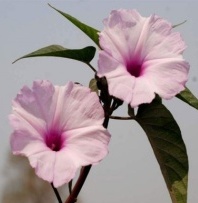 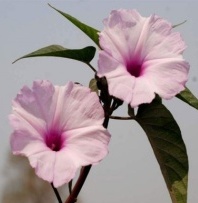 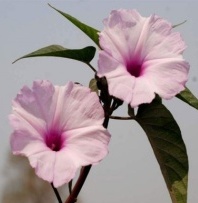 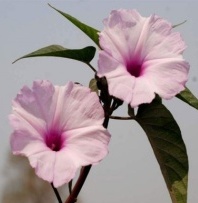 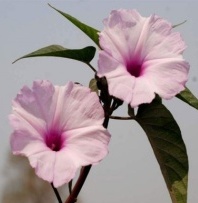 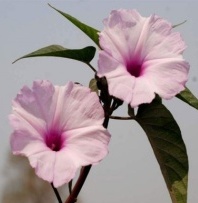 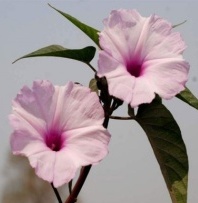 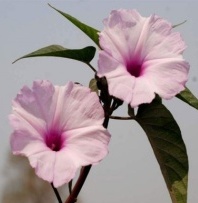 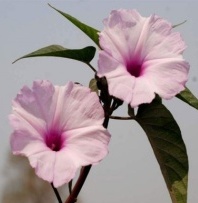 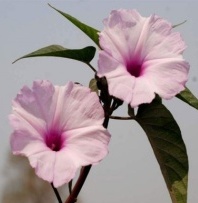 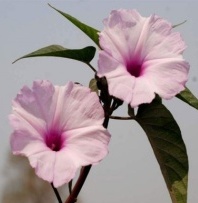 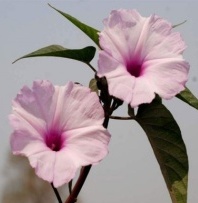 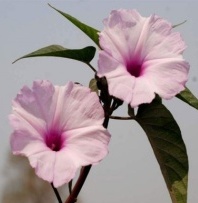 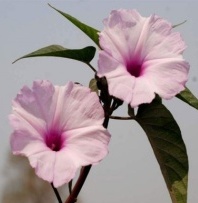 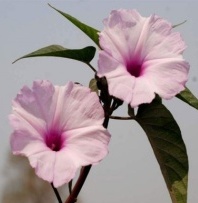 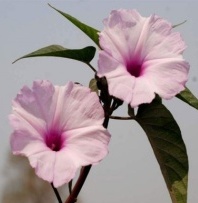 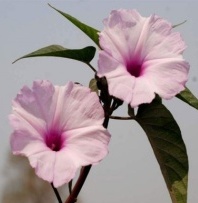 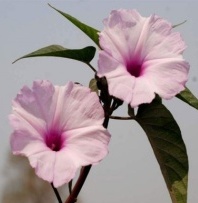 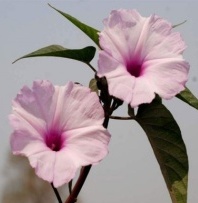 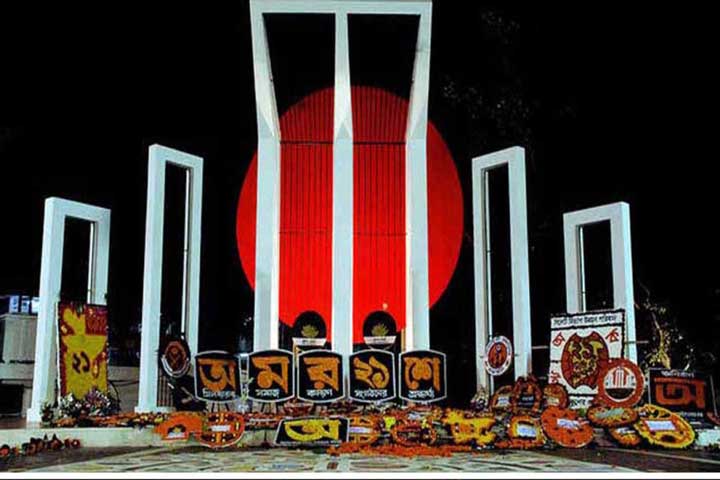 শিক্ষক পরিচিতিঃ 
      
       আয়েশা ছিদ্দিকা
         প্রধান শিক্ষক
রামপুর সরকারি প্রাথমিক বিদ্যালয়
        লাকসাম, কুমিল্লা ।
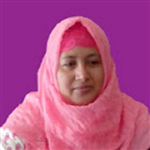 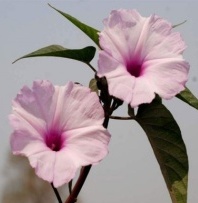 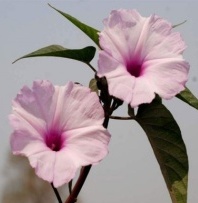 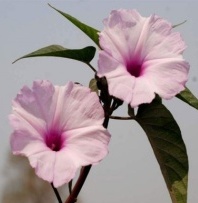 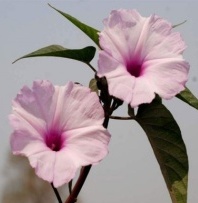 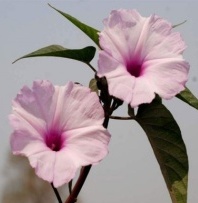 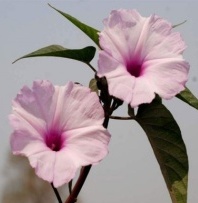 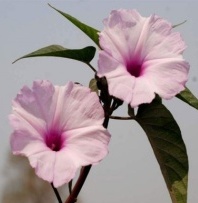 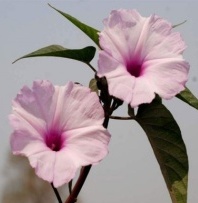 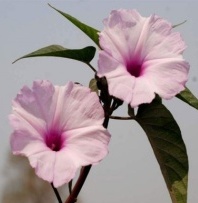 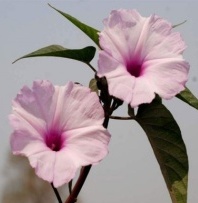 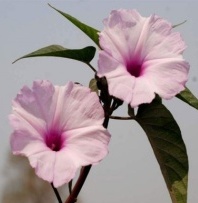 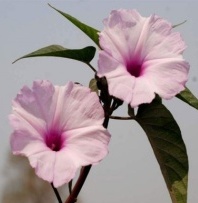 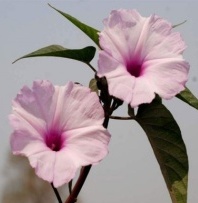 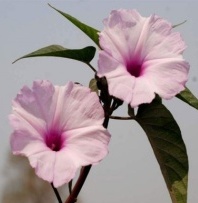 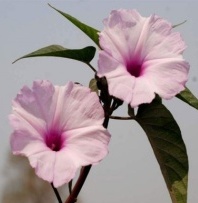 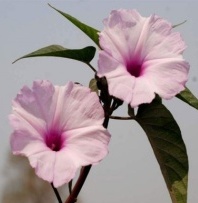 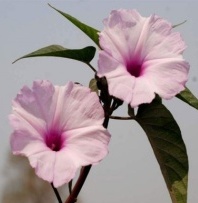 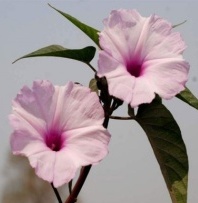 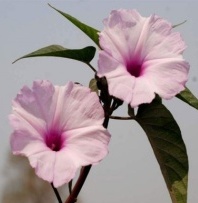 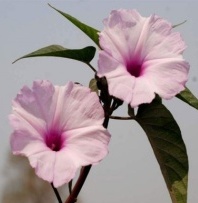 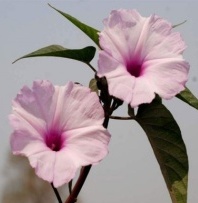 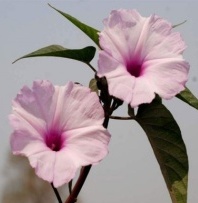 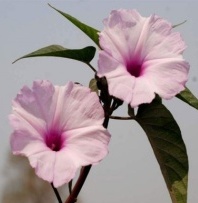 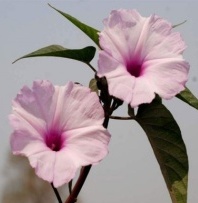 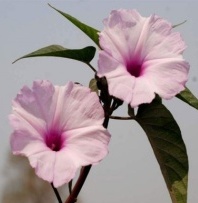 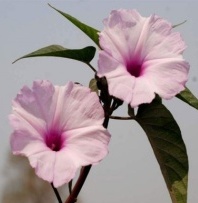 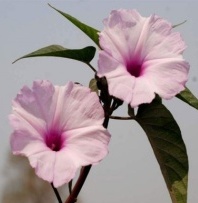 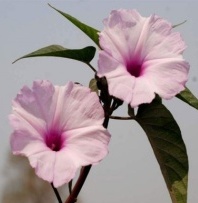 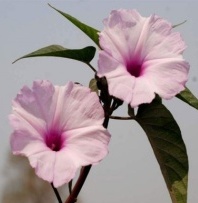 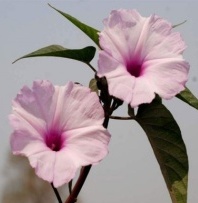 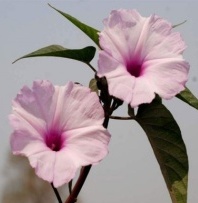 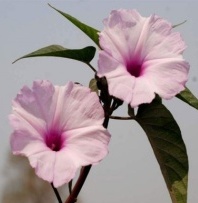 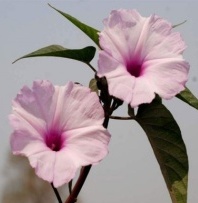 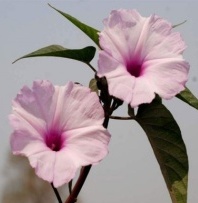 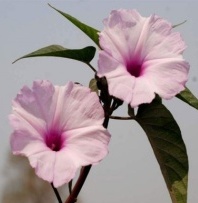 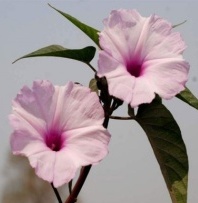 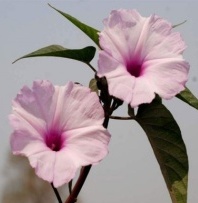 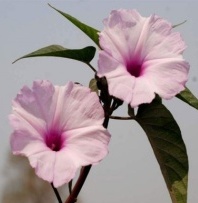 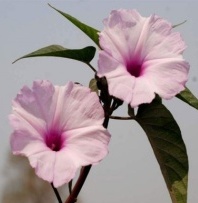 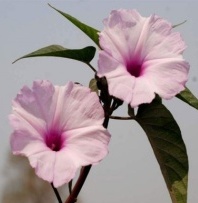 পাঠ পরিচিতি

শ্রেণি			: পঞ্চম
বিষয়			: বাংলা
পাঠশিরোনাম	: ‘ফেব্রুয়ারির গান’ 
পাঠ্যাংশ		: ‘গাছের------------গান’
সময়			: 20 মিনিট
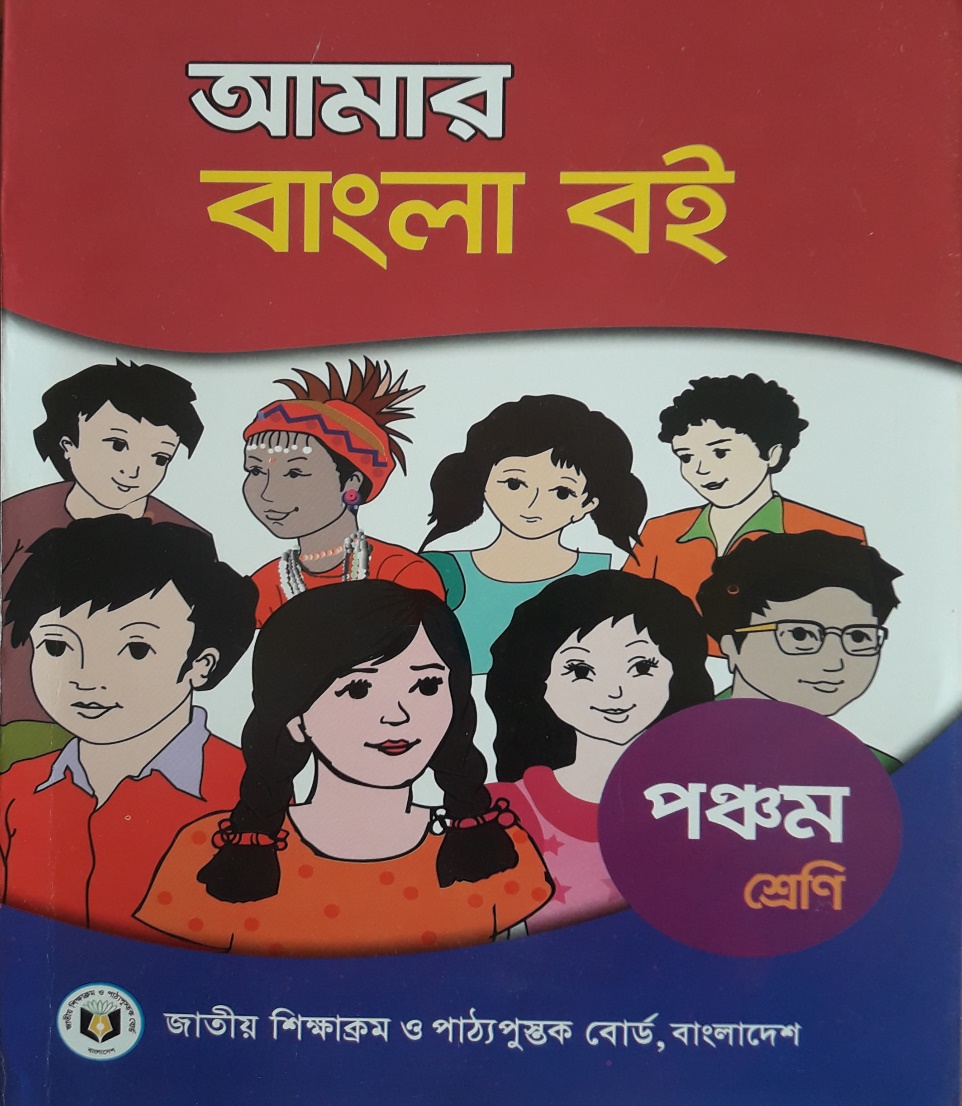 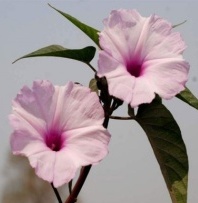 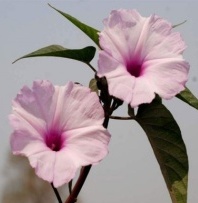 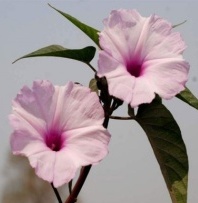 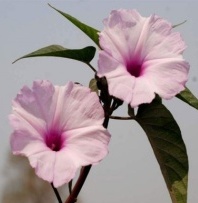 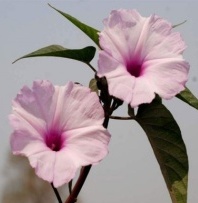 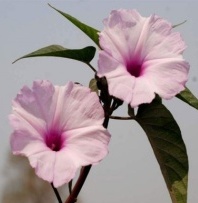 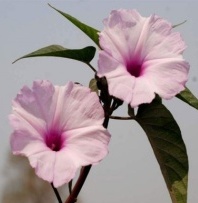 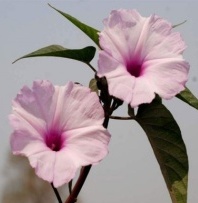 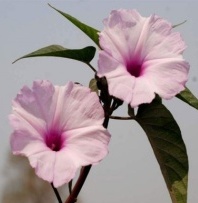 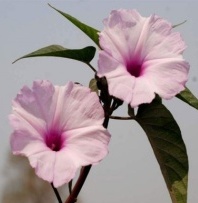 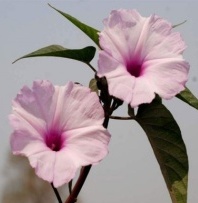 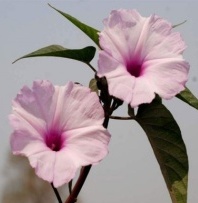 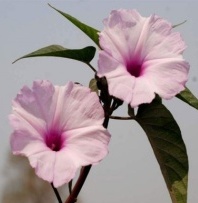 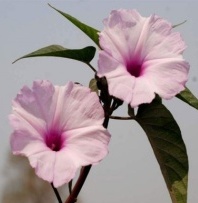 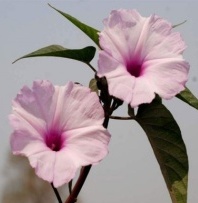 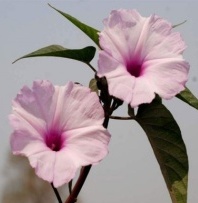 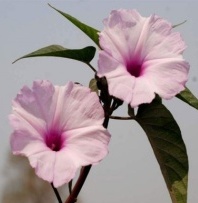 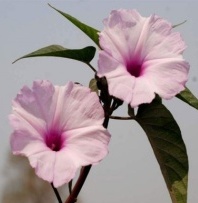 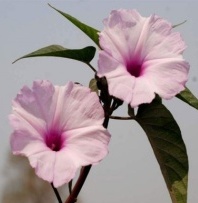 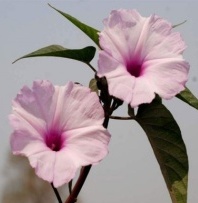 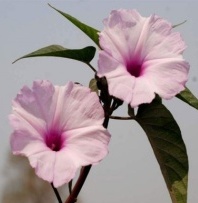 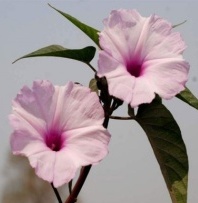 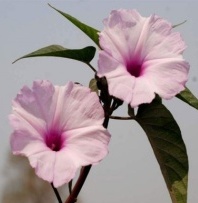 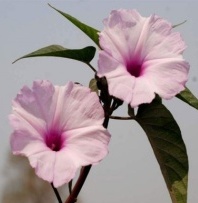 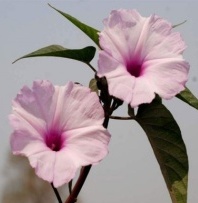 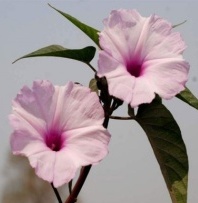 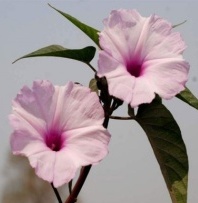 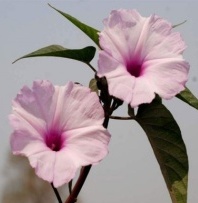 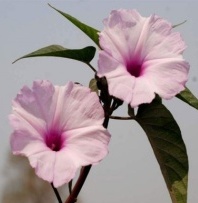 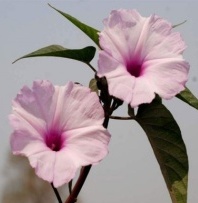 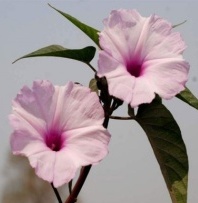 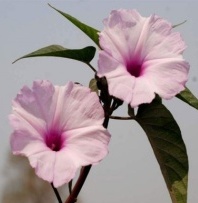 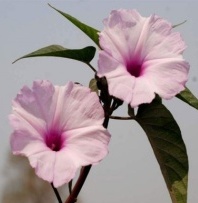 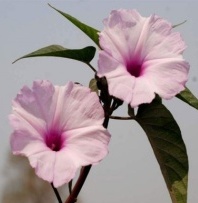 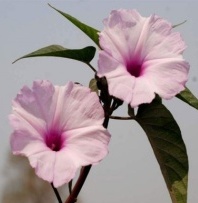 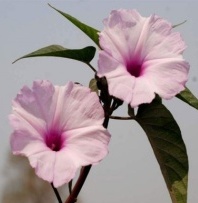 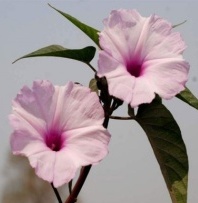 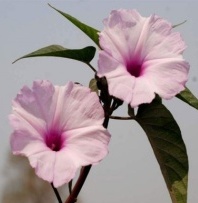 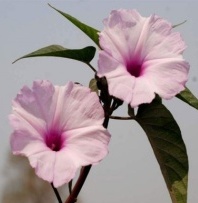 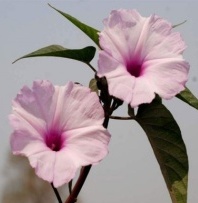 শিখনফল
২.১.২ কবিতা শুনে মূলভাব বুঝতে পারবে।
১.১.১ যুক্তবর্ণ সহযোগে তৈরি শব্দ স্পষ্ট ও শুদ্ধভাবে বলতে 
 পারবে।
২.২.২ পাঠ্যবইয়ের কবিতা সাবলীলভাবে আবৃত্তি করতে পারবে।
১.৫.১ পাঠে ব্যবহৃত শব্দ দিয়ে নতুন নতুন বাক্য লিখতে পারবে।
২.৩.১ পাঠসংশ্লিষ্ট প্রশ্নের উত্তর লিখতে পারবে।
ছবিগুলো দেখ ও বলঃ
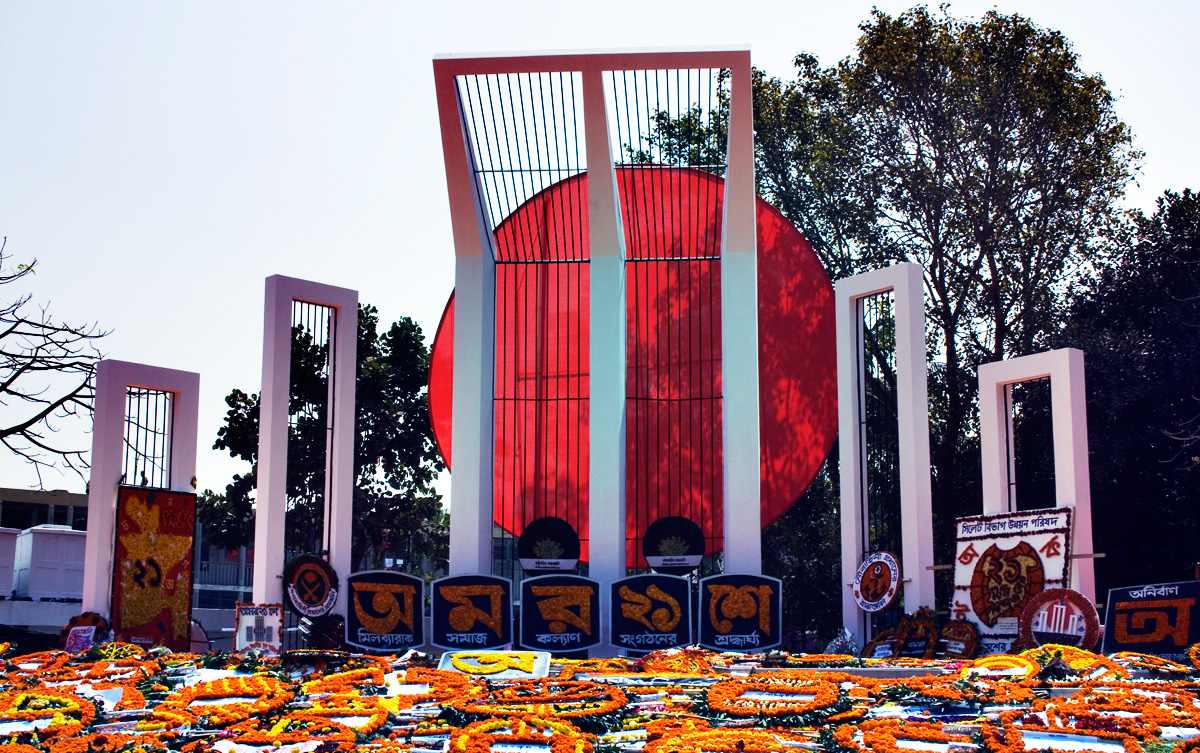 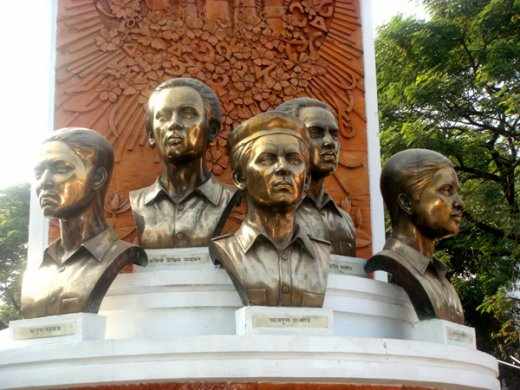 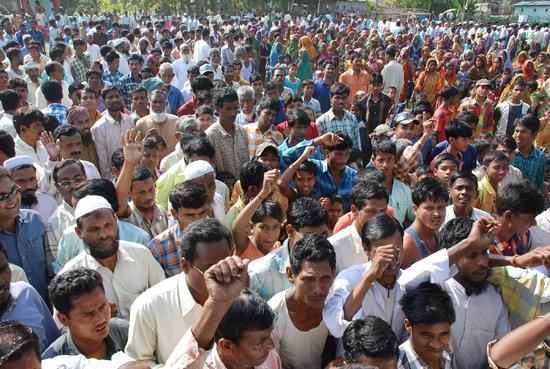 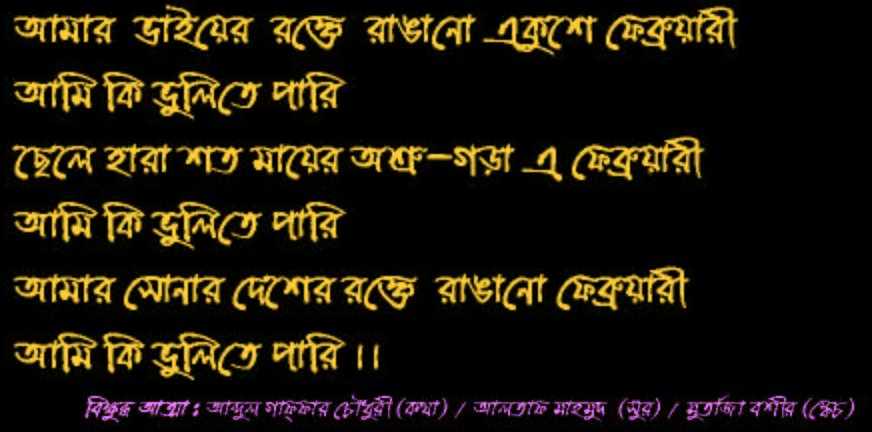 একুশের ঐতিহাসিক গান
ভাষা শহিদ
ফুল আচ্ছাদিত শহিদ মিনার
রাষ্ট্রভাষার দাবীতে ছাত্র আন্দোলন
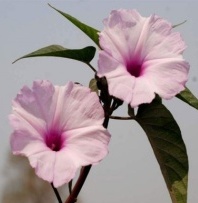 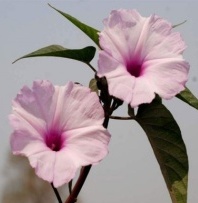 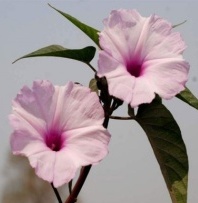 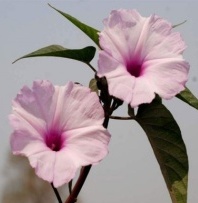 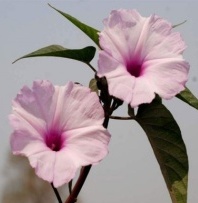 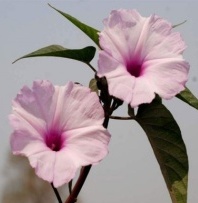 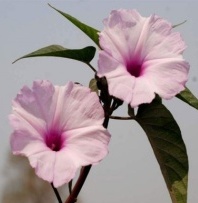 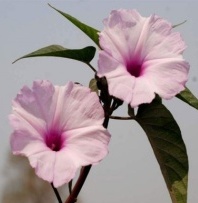 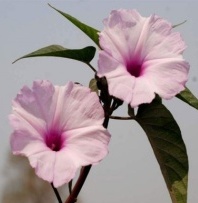 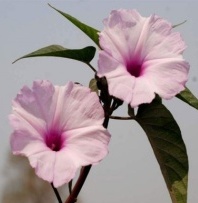 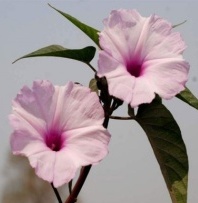 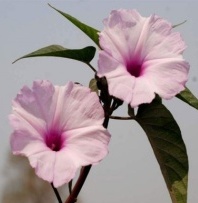 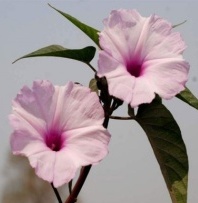 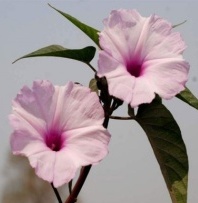 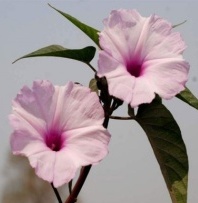 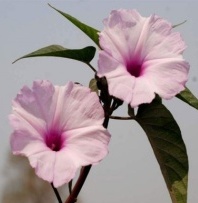 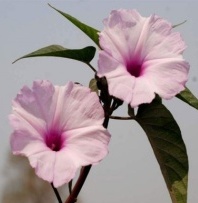 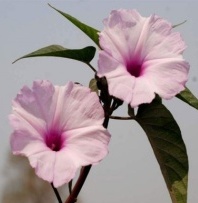 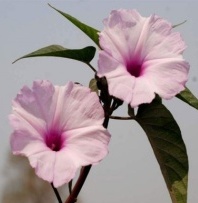 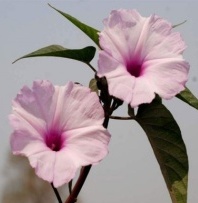 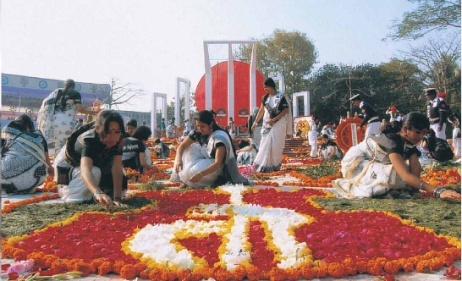 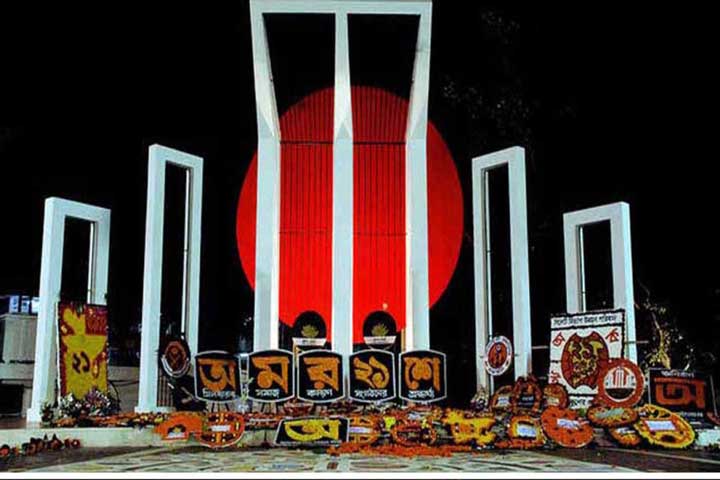 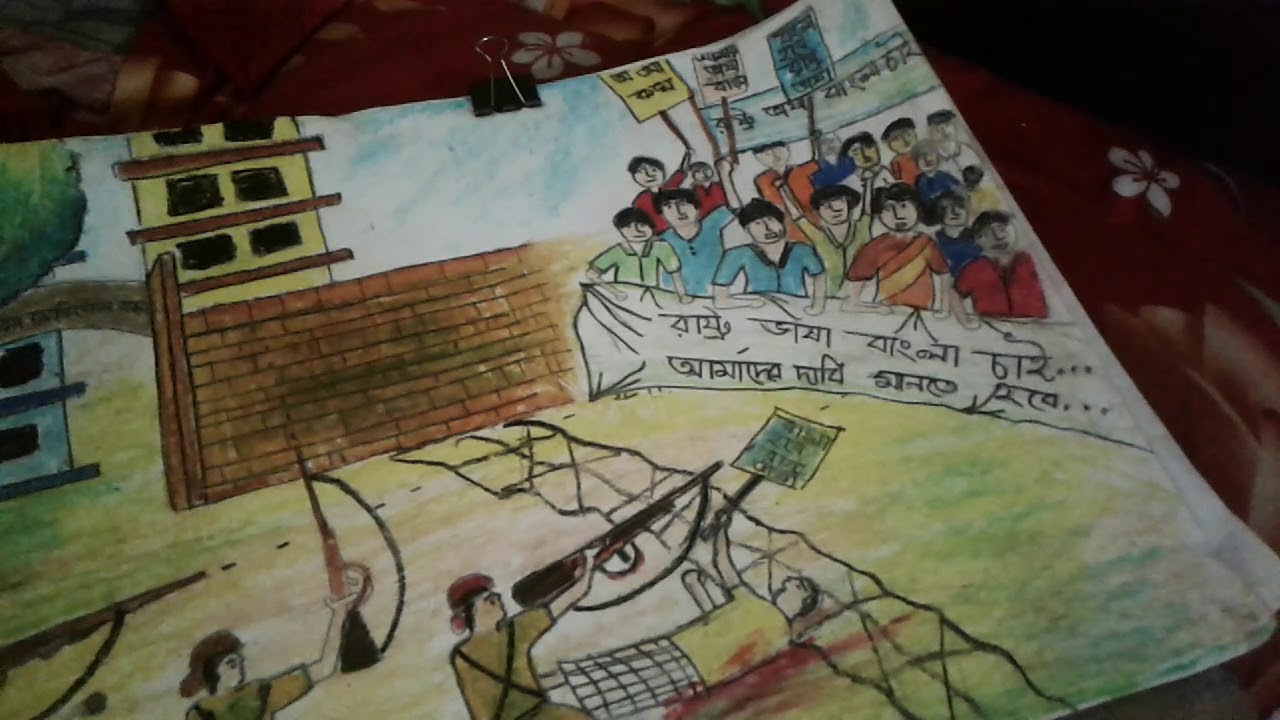 ২১ ফেব্রুয়ারি
আয়েশা ছিদ্দিকা
একুশের ঐ রক্তমাখা বিশাল বুকে,
শহিদ ভাইয়েরা দাঁড়িয়ে আছেন রুখে।
বাংলা হলো মিষ্টি ভাষা,
মিটাই মনের সকল আশা।
বাংলা ভাষার রাখতে মান,
চলে গেলো অনেক প্রাণ।
১৪৪ ধারা ভঙ্গ করে শহিদ হলো- সালাম, বরকত,
রফিক, শফিক আরো নাম না জানা কত!
আমার মায়ের মুখের কথা,
দূর হয়ে যায় সকল ব্যথা।
বাংলায় মোরা গাই গান ,
জুড়াই মোদের প্রাণ।
ভাষা শহিদেরা হলেন সৃষ্টিকর্তার সেরা দান,
বাঙালী কখনো  ভুলবেনা তাঁদেন অবদান।।
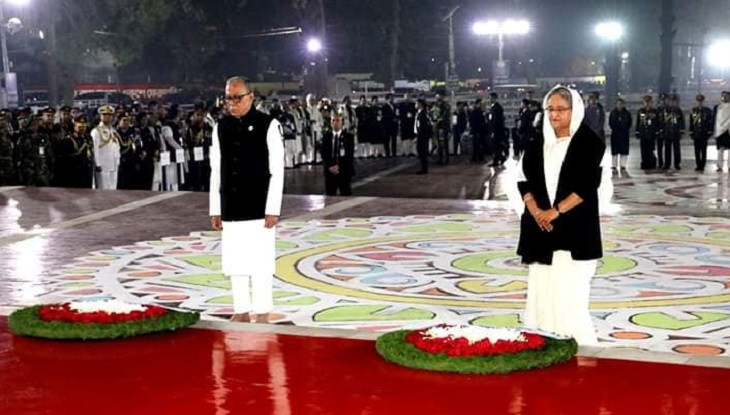 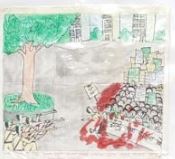 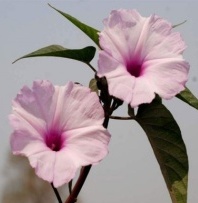 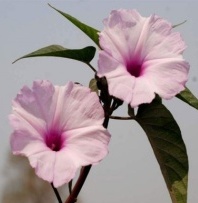 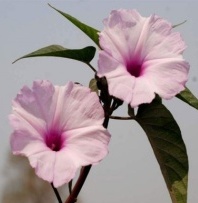 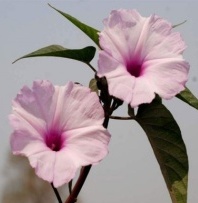 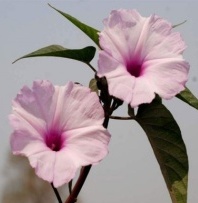 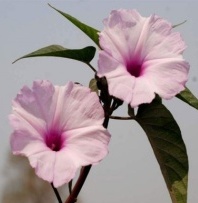 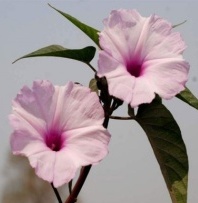 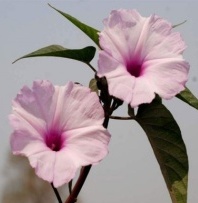 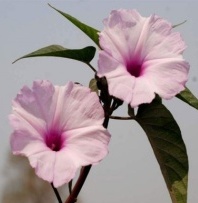 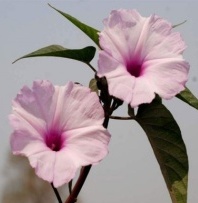 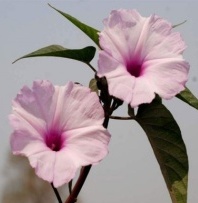 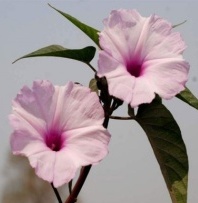 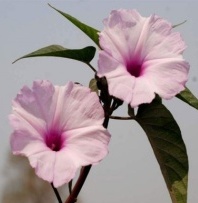 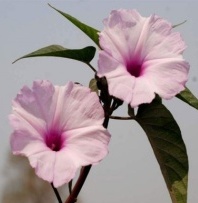 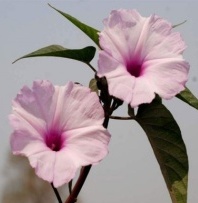 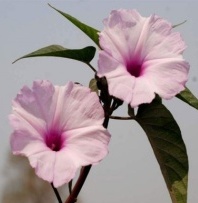 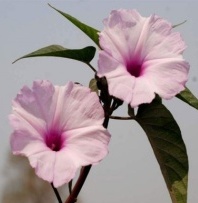 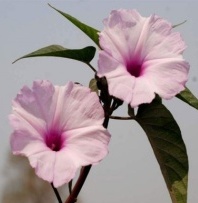 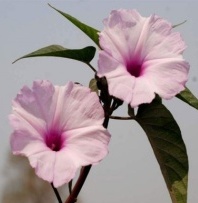 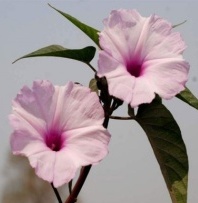 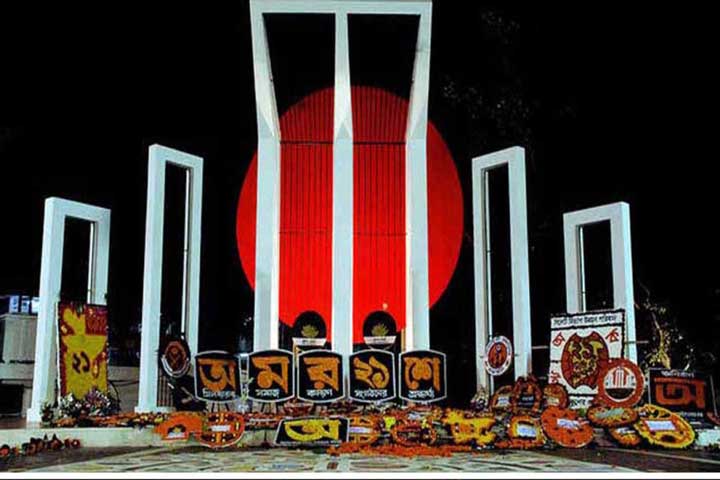 নতুন নতুন শব্দের অর্থ জেনে নেই
বিমোহিত, আনন্দিত।
মুগ্ধ
ঊর্মি
নদী ও সাগরের ঢেউ।
স্রোতস্বিনী
নদী, তটিনী।
সমুদ্দুর
সমুদ্র, সাগর।
সৌন্দর্য
বাহার
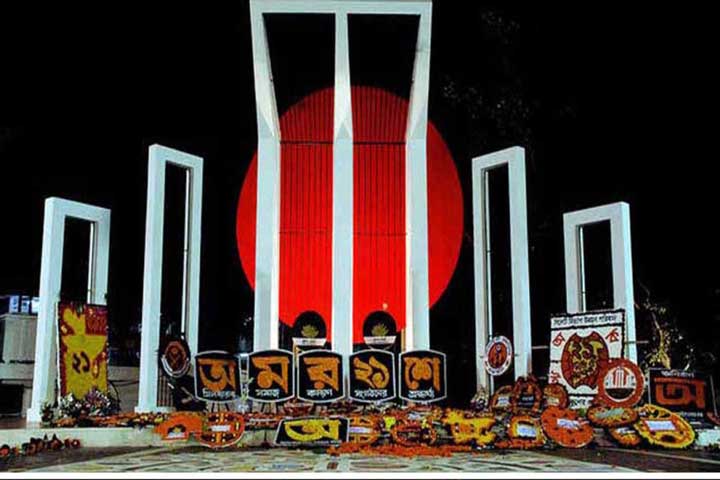 নতুন নতুন শব্দের অর্থ জেনে নেই
সোনালি রঙের বুনো লতা।
স্বর্ণলতা
প্রতিধ্বনি
বাতাসের ধাক্কায় ধ্বনির পুনরায় ফিরে আসা।
পাহাড়
পর্বত, গিরি।
শহিদ
সত্যের পথে জীবন উৎসর্গকারী।
পক্ষী, খগ, বিহগ।
পাখি
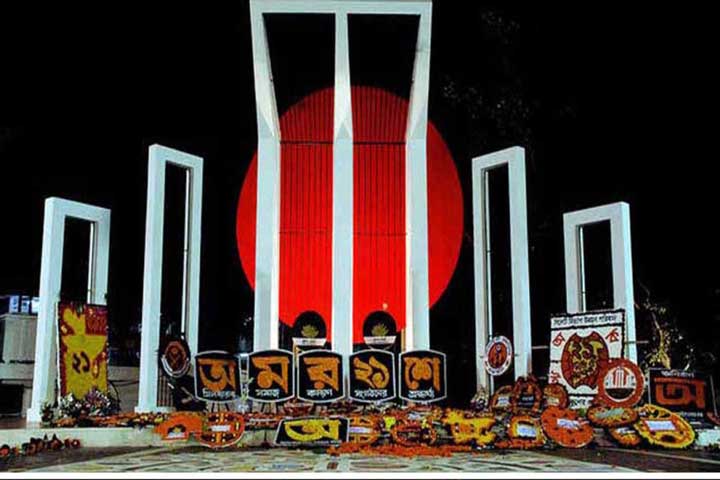 যুক্তবর্ণ ভেঙ্গে যুক্তবর্ণ যুক্ত শব্দ দিয়ে একটি করে বাক্য তৈরি কর
একক
কাজ
ধ
গ
মুগ্ধ
গ্ধ
বাংলাদেশের প্রকৃতি দেখে আমরা মুগ্ধ হই।
ধ্ব
ধ
প্রতিধ্বনি
ব
খ্রিষ্টানদের আছে ইস্টার সানডে।
ম
গ্রীষ্ম
ষ
ষ্ম
গ্রীষ্ম ঋতুতে প্রচণ্ড গরম পড়ে।
স্ব
আমাদের আত্মীয়-স্বজনদের বাড়ি বেড়াতে যাওয়া দরকার।
স
স্ব র্ণলতা
ব
রক্তের রং লাল।
ক্ত
রক্ত
ক
ত
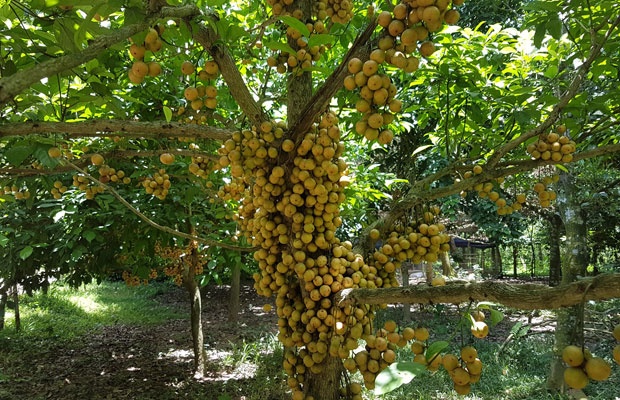 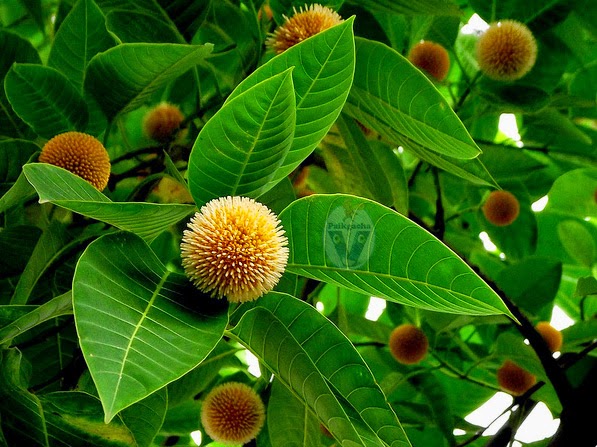 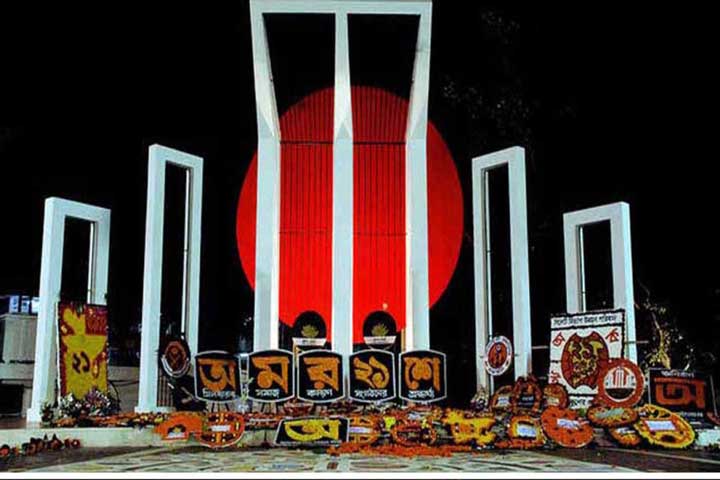 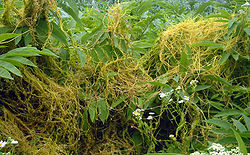 গাছের গানে মুগ্ধ পাতা
মুগ্ধ স্বর্ণলতা
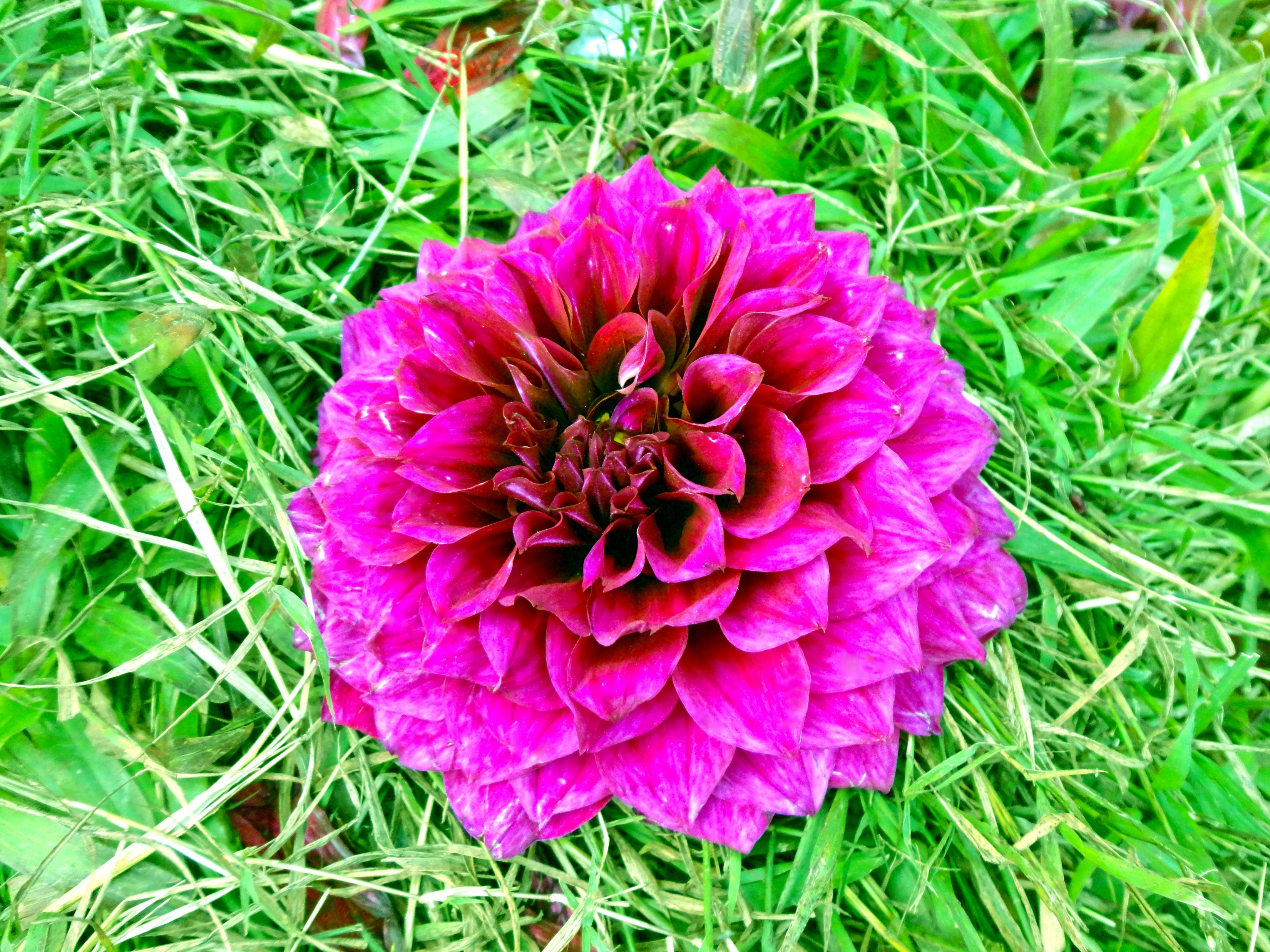 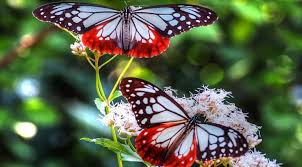 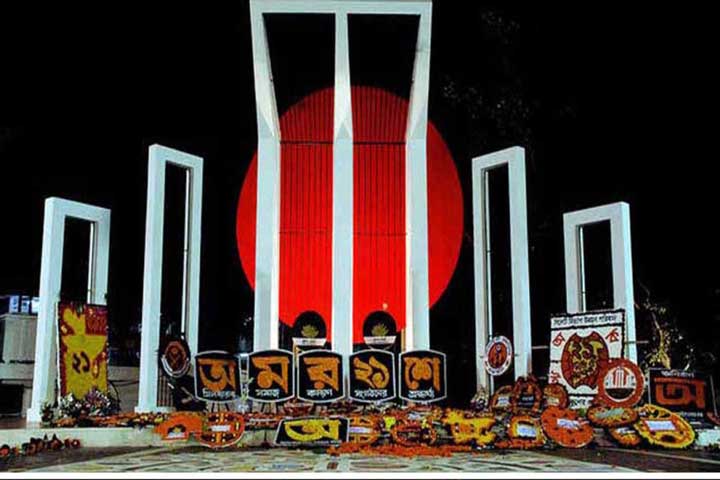 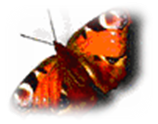 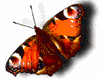 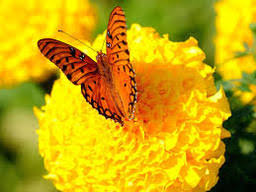 ছন্দ- সুরে ফুলের সাথে
প্রজাপতির কথা।
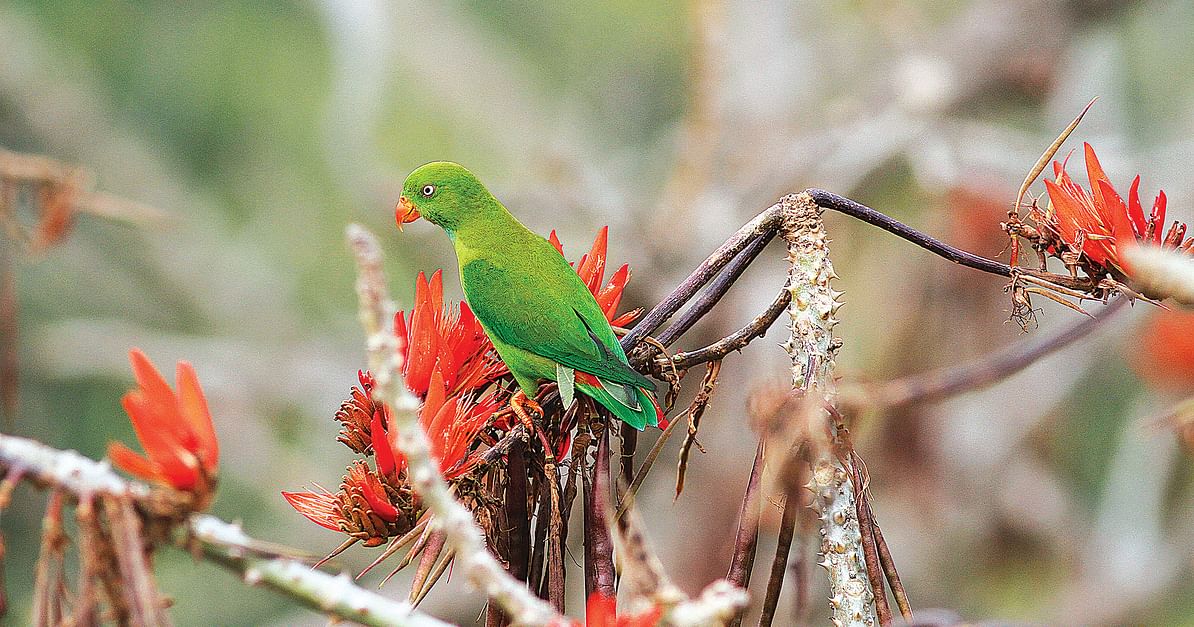 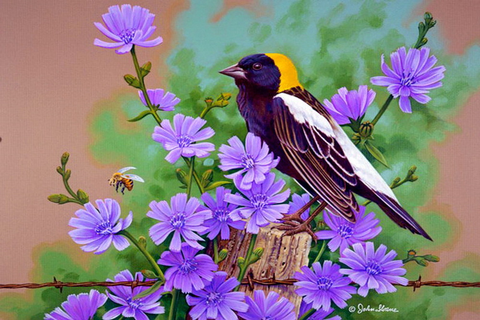 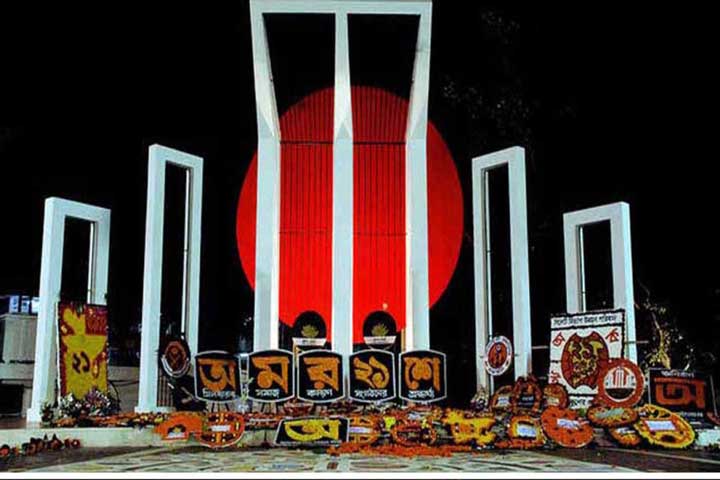 ফুল পাখি নই,নইকো পাহাড়
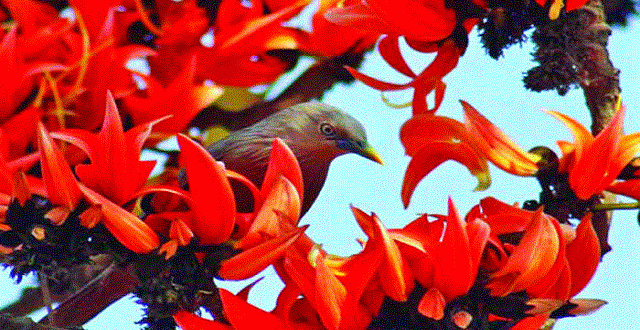 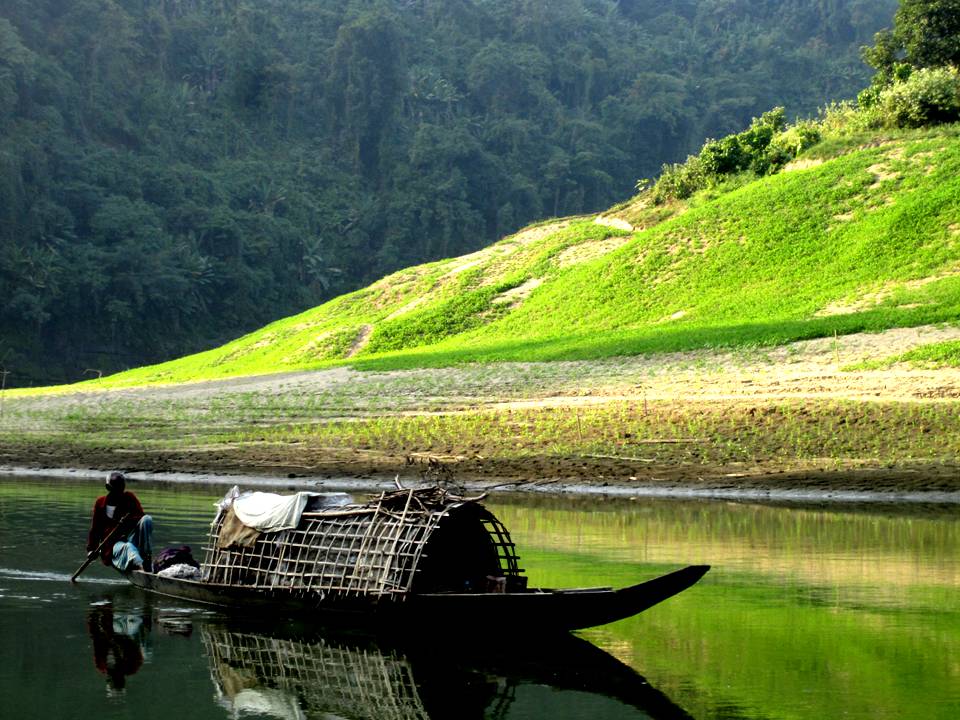 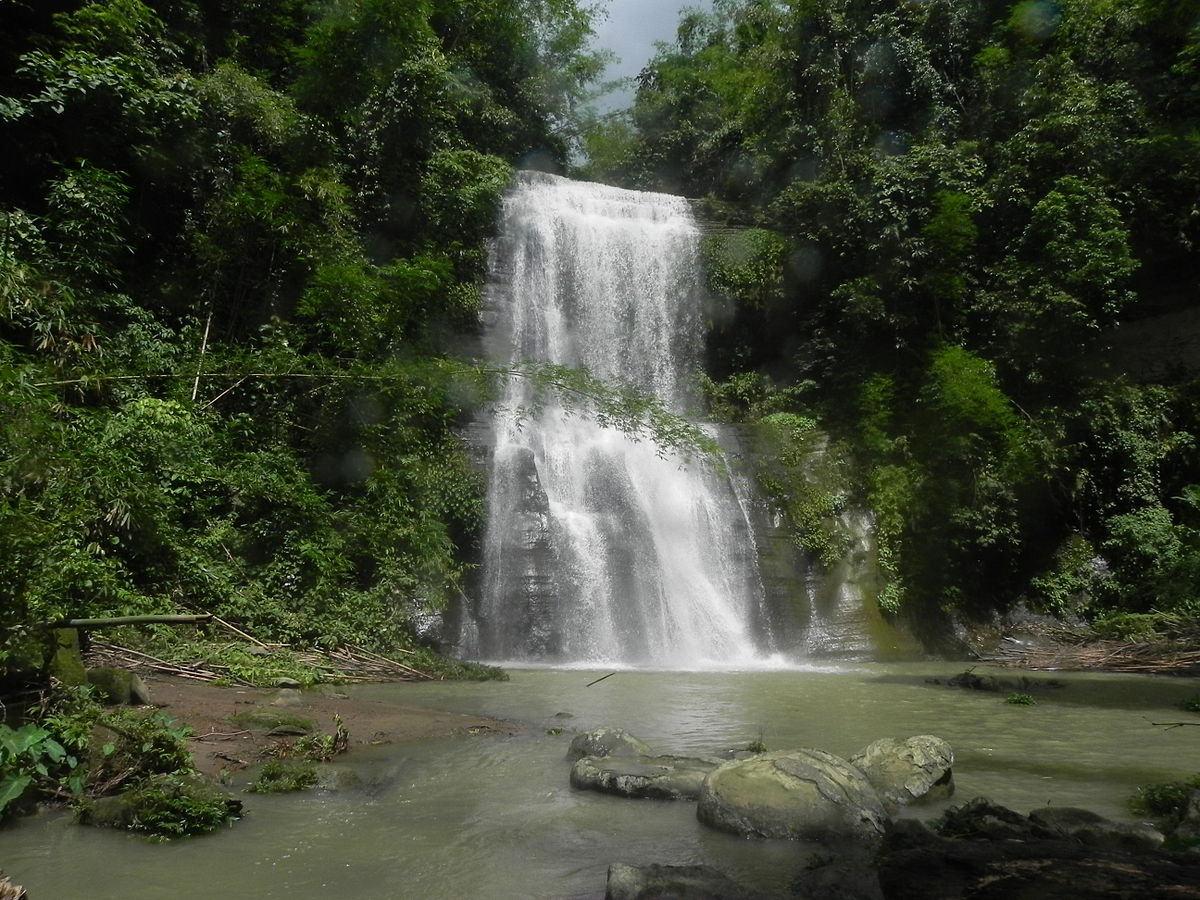 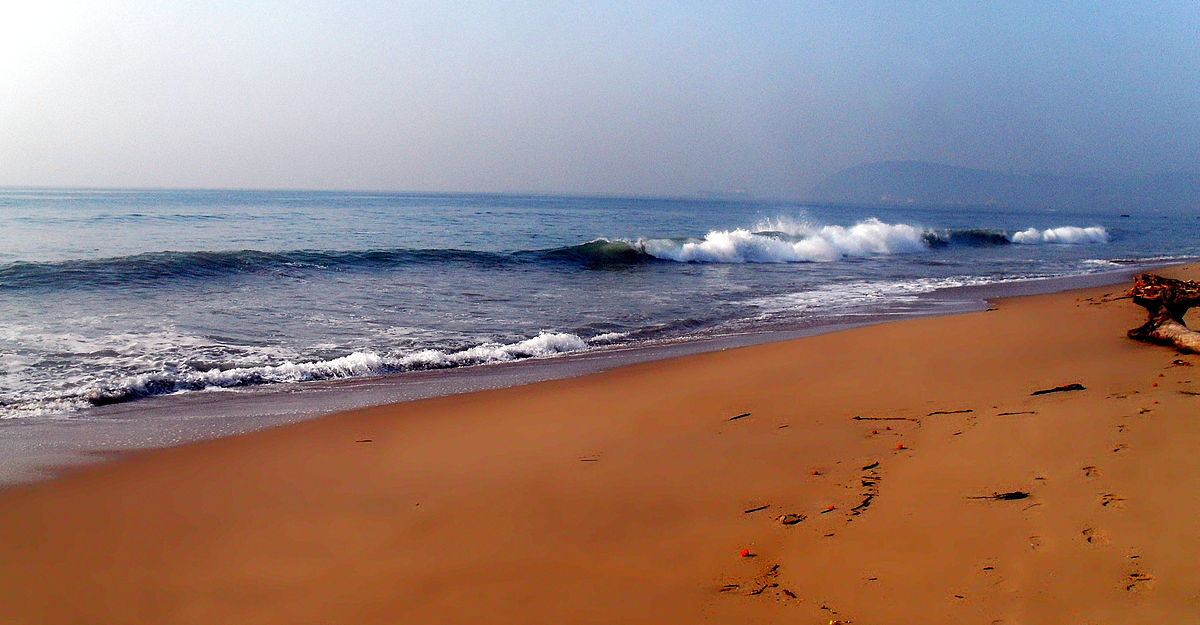 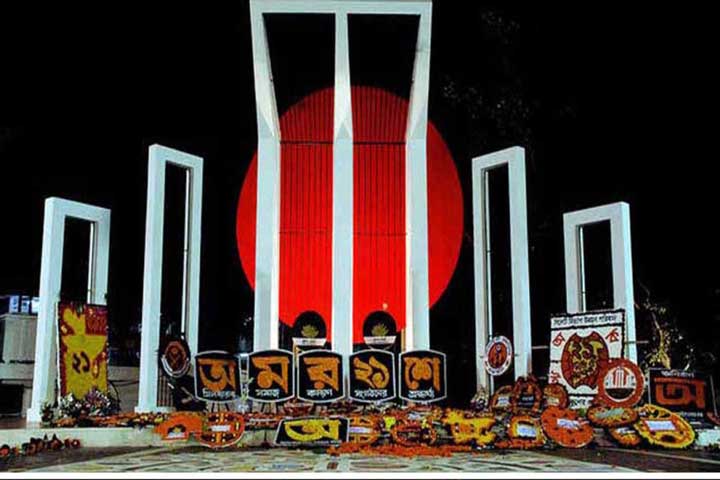 ঝরনা সাগর নই
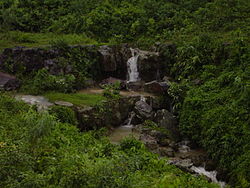 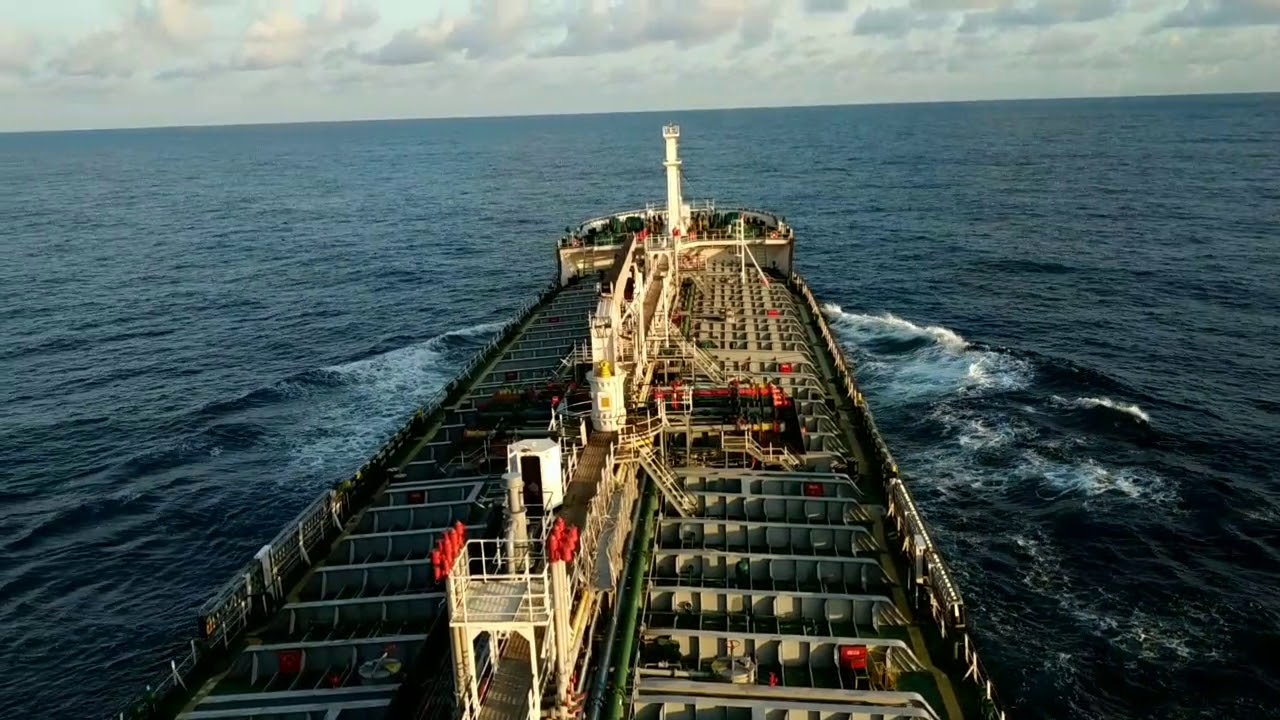 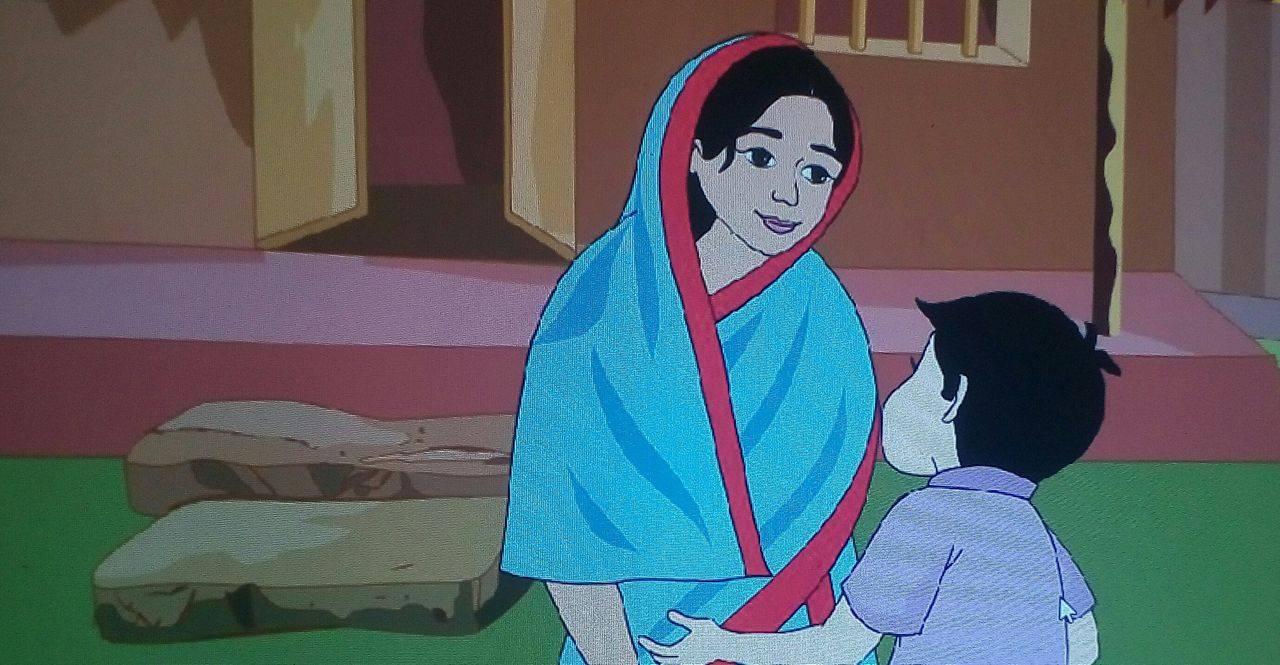 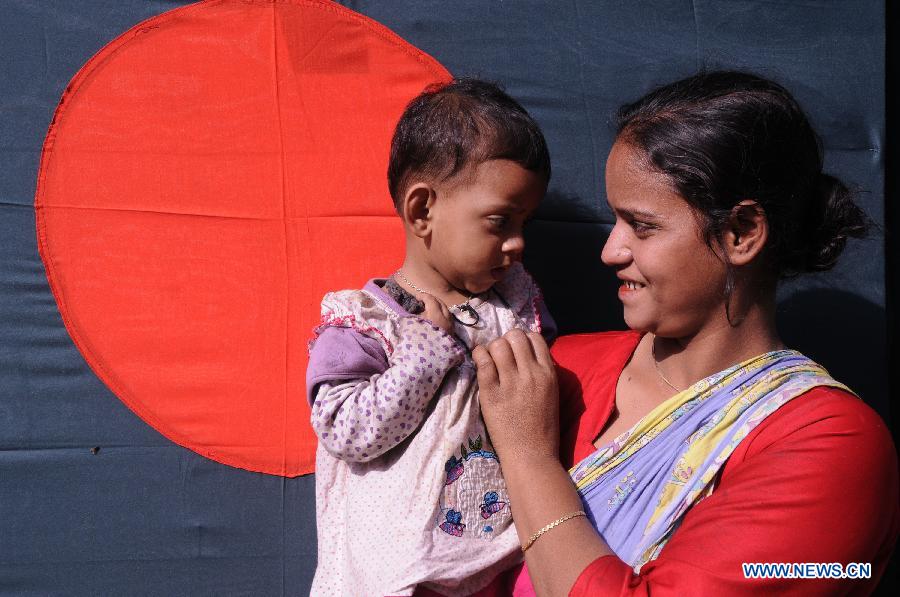 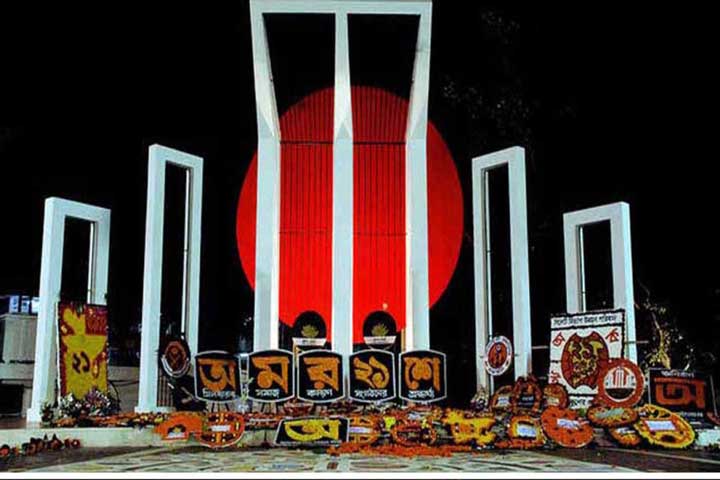 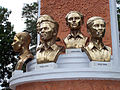 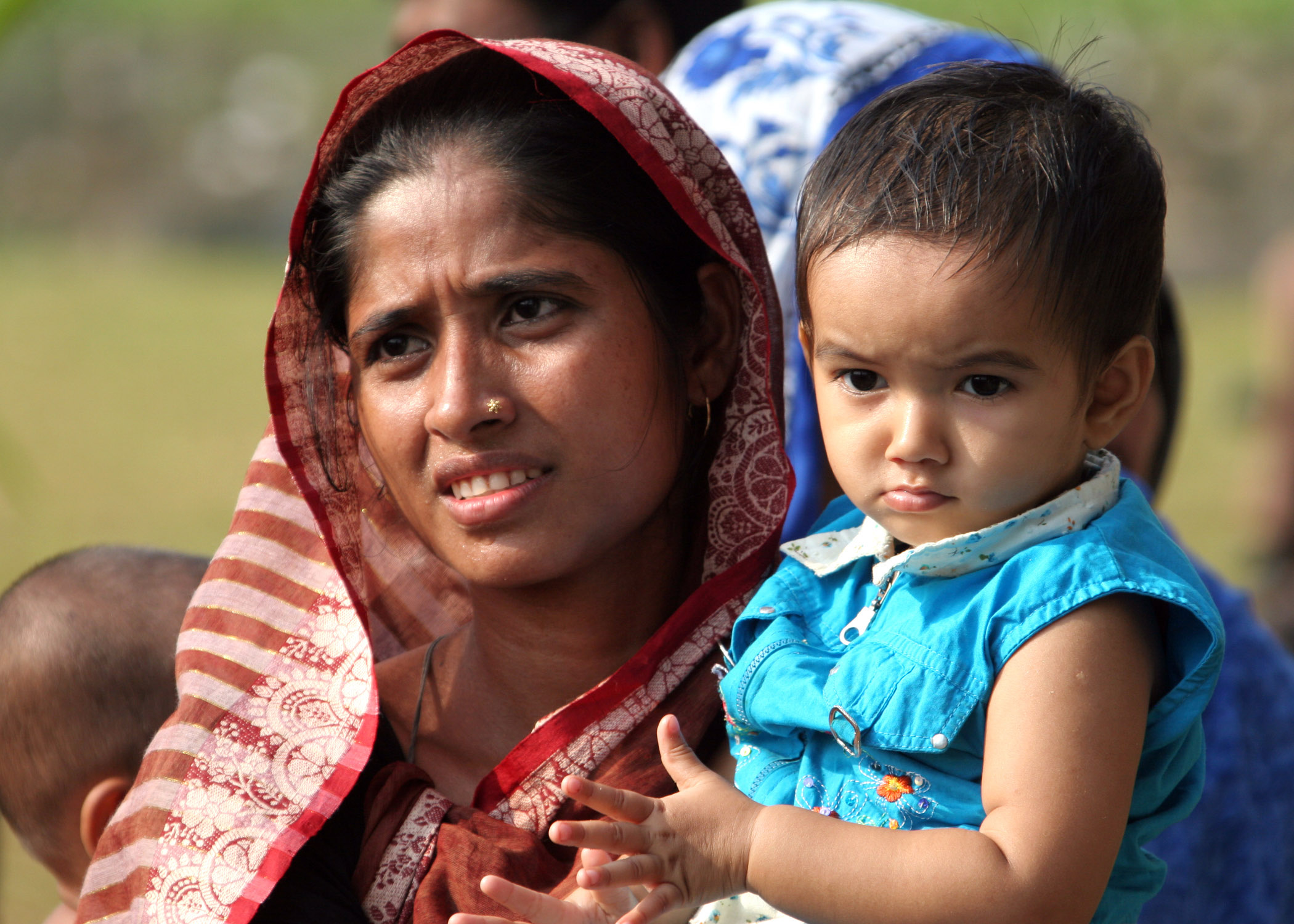 মায়ের মুখের মধুর ভাষা
মনের কথা কই।
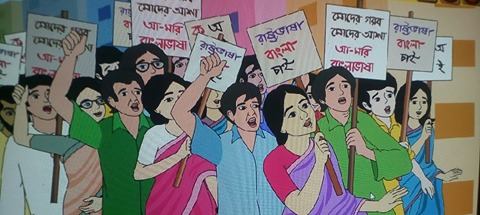 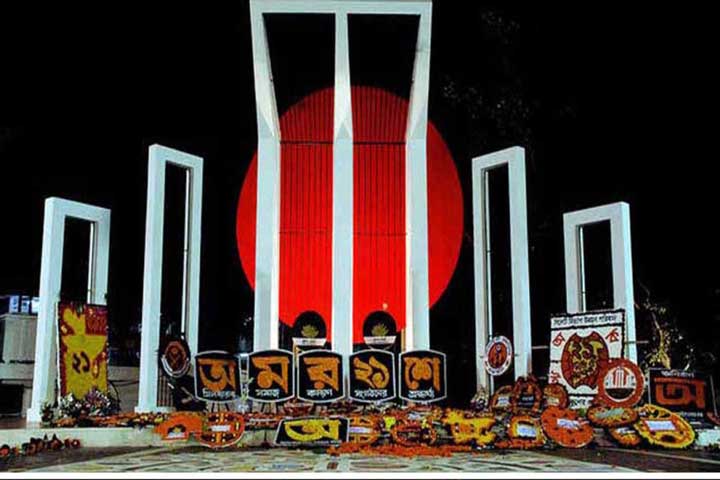 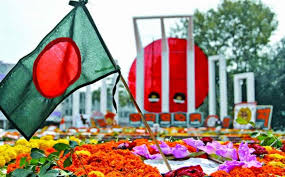 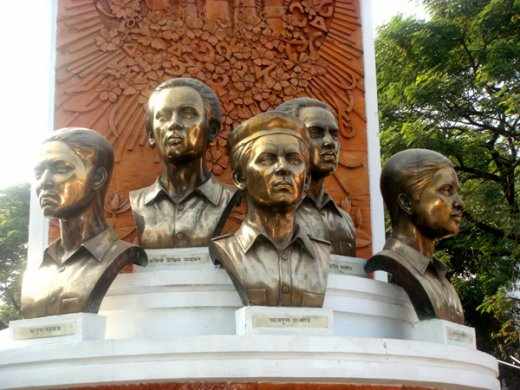 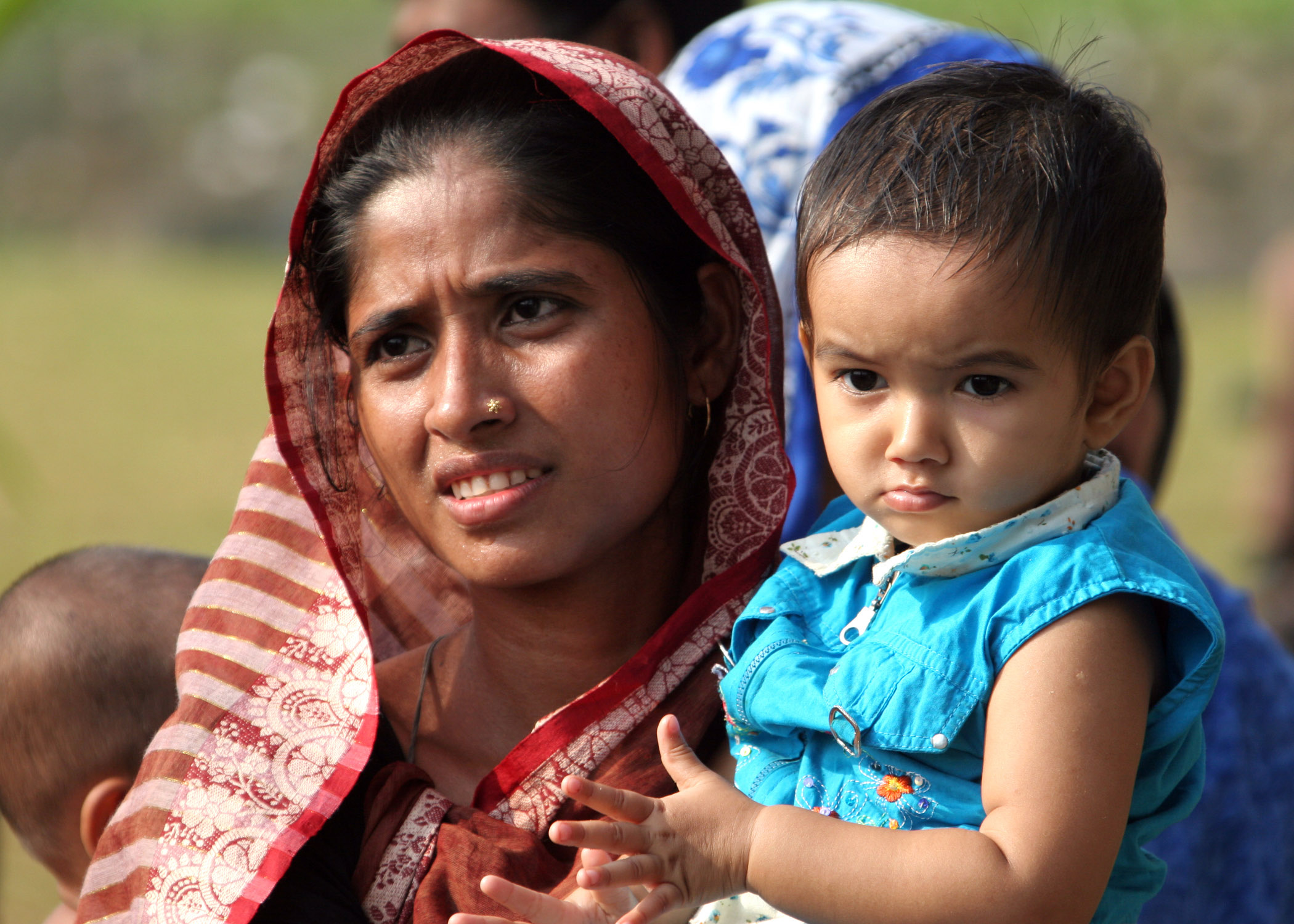 বাংলা আমার মায়ের ভাষা
শহিদ ছেলের দান
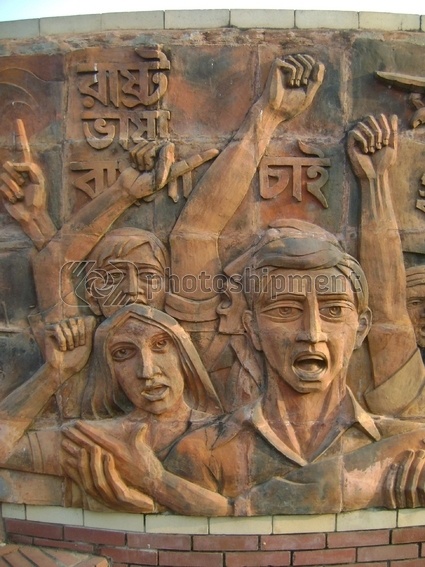 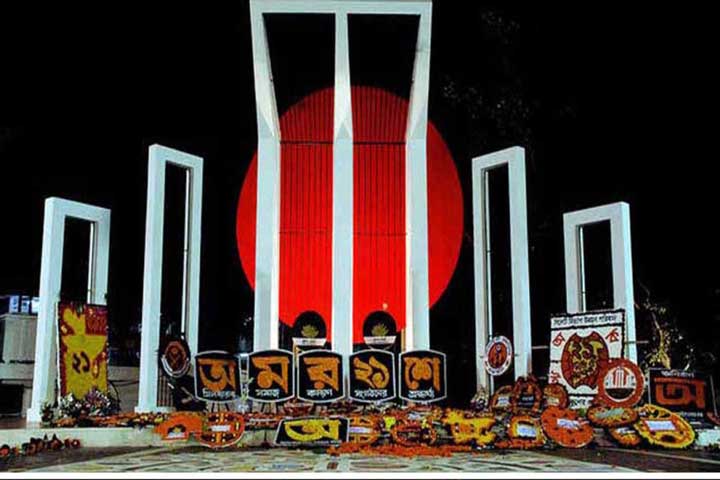 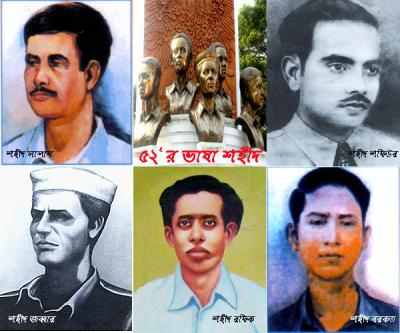 আমার ভাইয়ের রক্তে লেখা
ফেব্রুয়ারির গান।
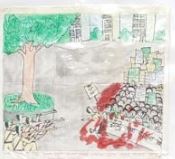 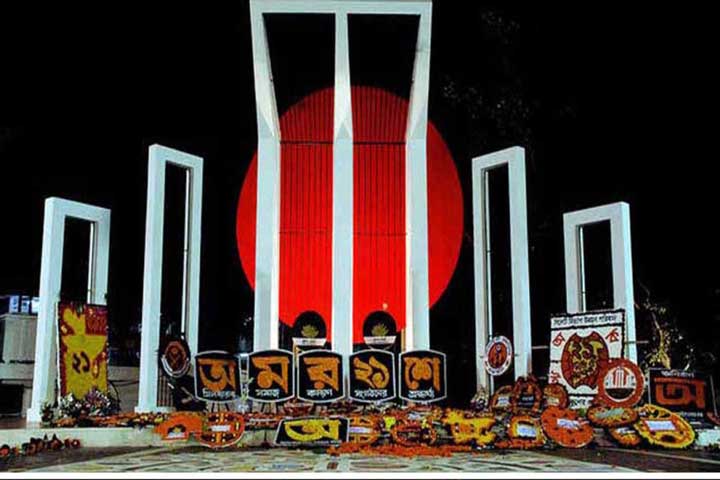 শিক্ষকের পাঠ
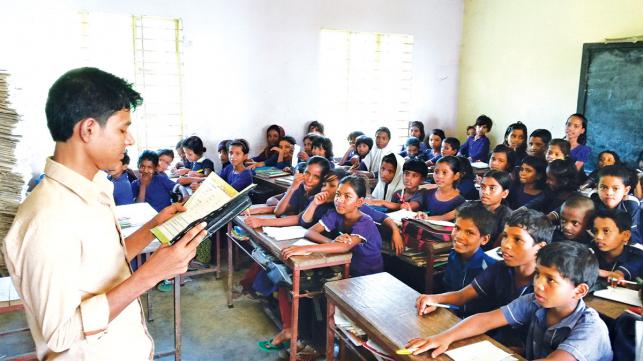 পাঠ্যবইয়ের ৩১ নং পৃষ্ঠার সাথে সংযোগ
এসো কবিতার  ভিডিও উপভোগ করি।
https://www.youtube.com/watch?v=4G1ixbJrnyk
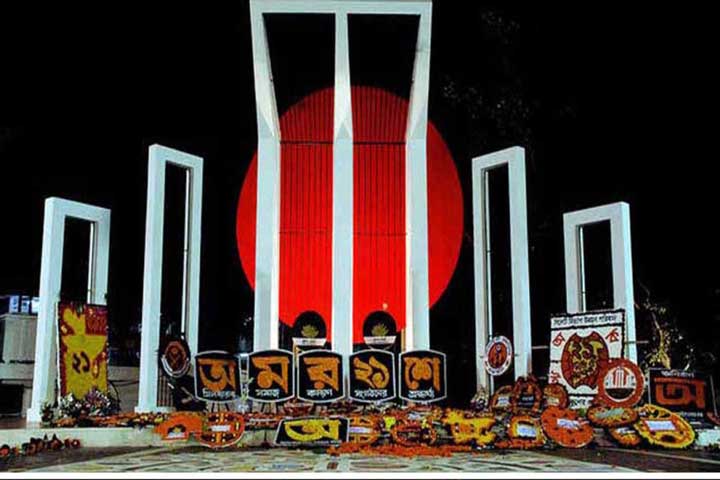 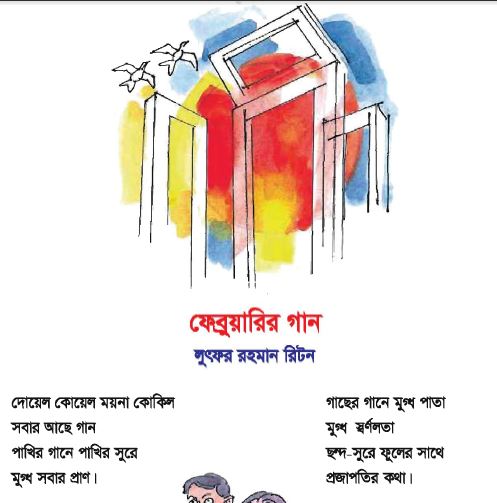 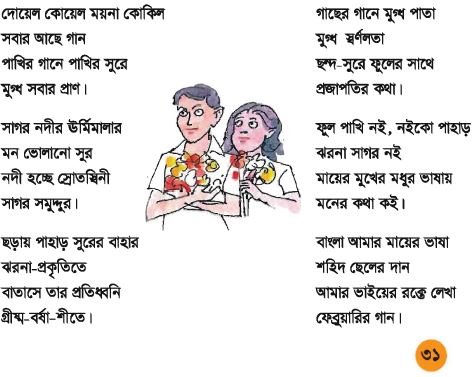 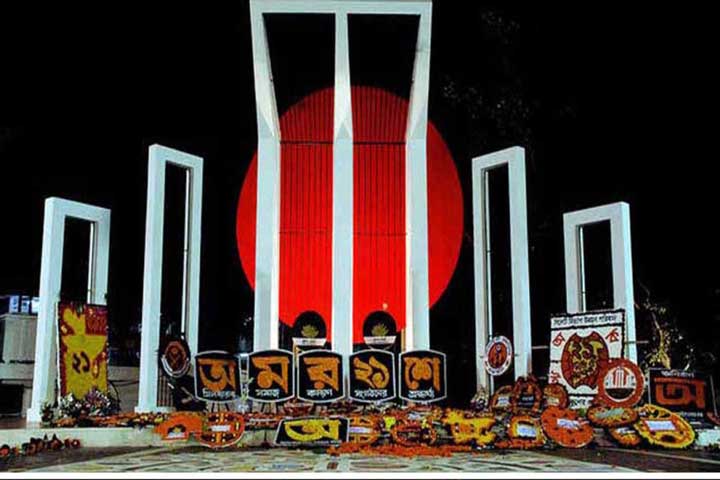 শিক্ষার্থীর আবৃত্তি
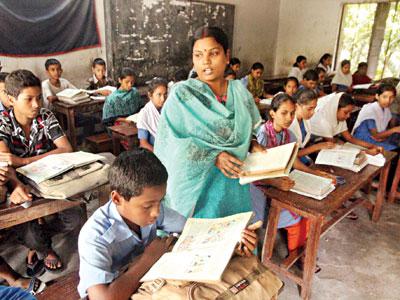 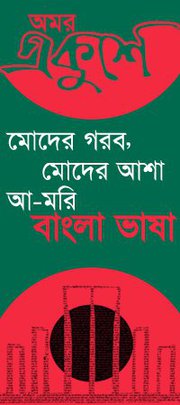 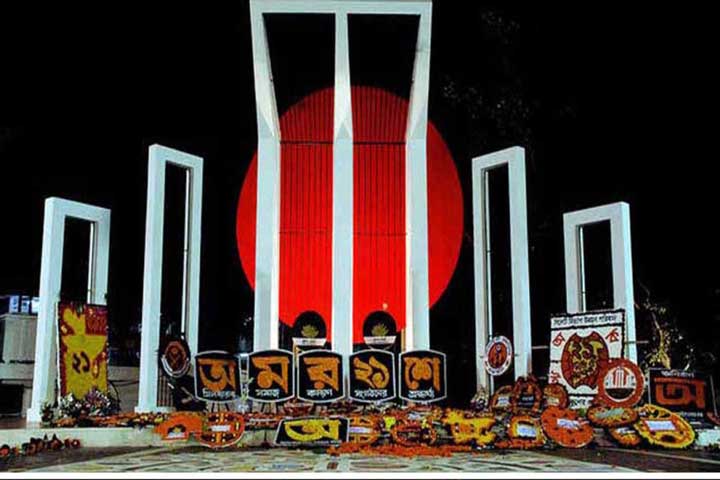 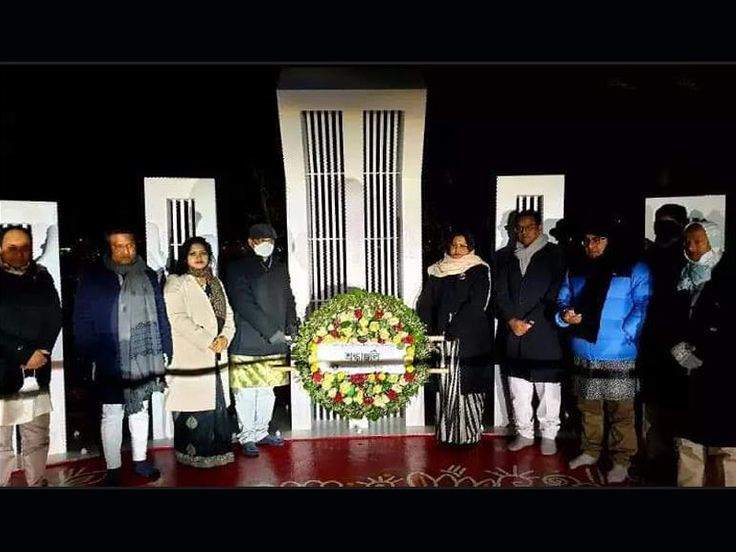 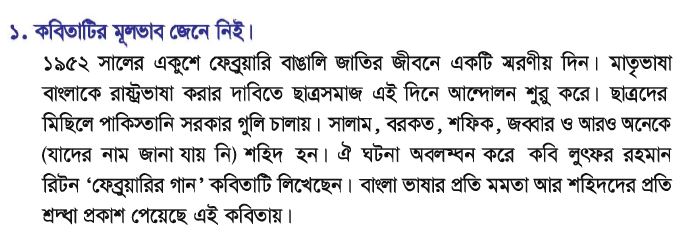 নিচের শব্দগুলো খালি জায়গায় বসিয়ে বাক্য তৈরি কর
মুগ্ধ
বাহার
স্রোতস্বিনী
প্রতিধ্বনি
১. বাংলার সৌন্দর্য দেখে আমি.............হলাম ।
২. গ্রীষ্মকালে ফলের ............... দেখা যায়।
৩. নদীর অপর নাম ................।
৪. বাতাসের ধাক্কায় ধ্বনির পুনরায় ফিরে আসাকে...............
    বলে।
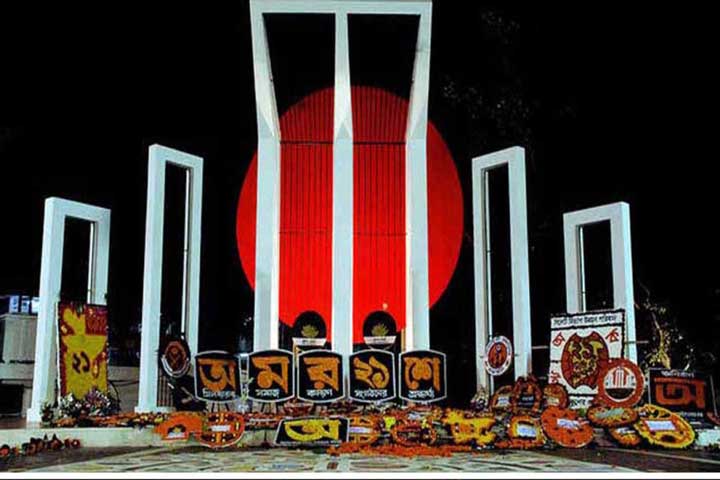 একক কাজ
১। ফেব্রুয়ারির গান কবিতাটি কে লিখেছেন?
২। কবি এই কবিতায় কত ধরনের সুরের কথা বলেছেন?
৩। আমরা কোন ভাষাতে আমাদের মনের কথা বলি?
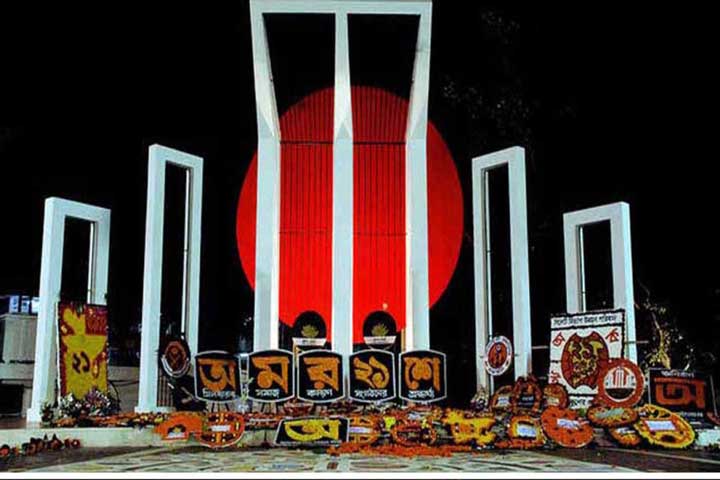 দলীয় কাজ
বাংলা আমার মায়ের ভাষা
শহিদ ছেলের দান
আমার ভাইয়ের রক্তে লেখা
ফেব্রুয়ারির গান।
কবিতাংশটুকুর মূলভাব ৫ বাক্যে লিখ।
দোয়েল কোয়েল ময়না কোকিল
সবার আছে গান
পাখির গানে পাখির সুরে
মুগ্ধ সবার প্রাণ।
কবিতাংশটুকুর মূলভাব ৫ বাক্যে লিখ।
মেঘনা দল
পদ্মা দল
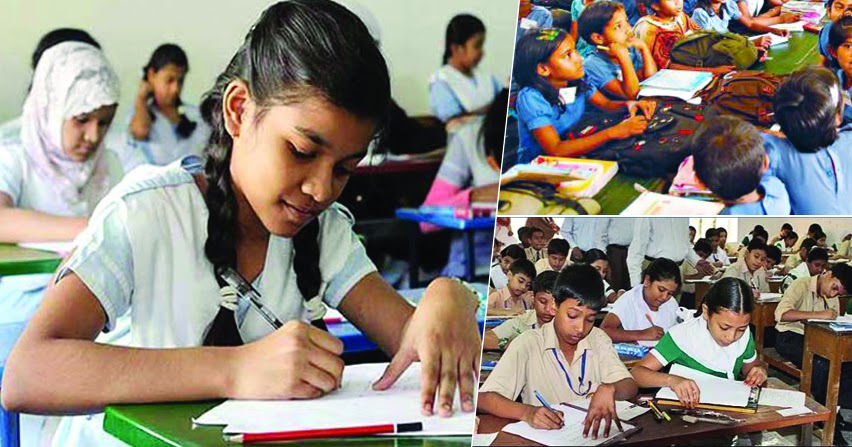 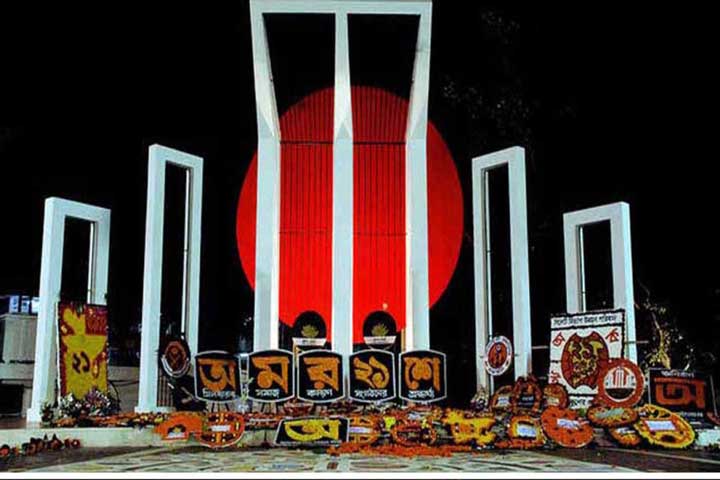 মূল্যায়ন
১. কবিতাটি কে লিখেছেন? 
২. প্রদত্ত শব্দগুলোর ২ টি করে সমার্থক শব্দ লিখ।
মুগ্ধ, স্রোতস্বিনী, পাখি, সমুদ্দুর, পাহাড়।
৩. নিচের যুক্তবর্ণগুলো ভেঙে ১ টি করে বাক্য লিখ।
 গ্ধ, ধ্ব, ষ্ম, স্ব, ক্ত।
বাড়ির কাজ
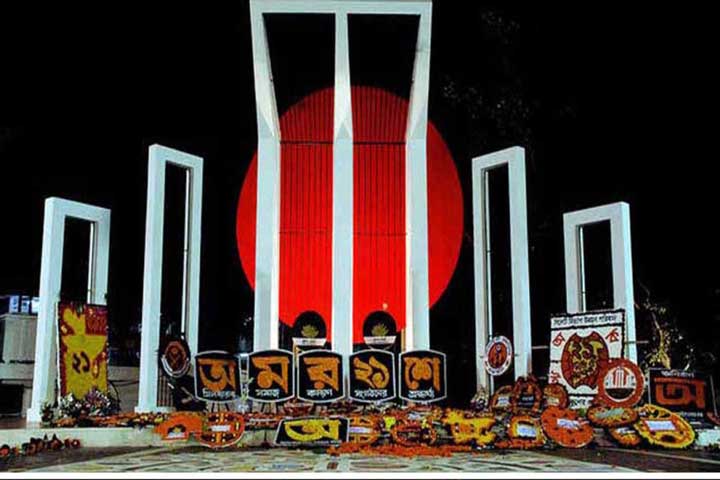 ‘শহিদ ছেলের দান’ হিসেবে আমরা কি পেয়েছি?
একুশে ফেব্রুয়ারি নিয়ে একটি অনুচ্ছেদ লিখ।
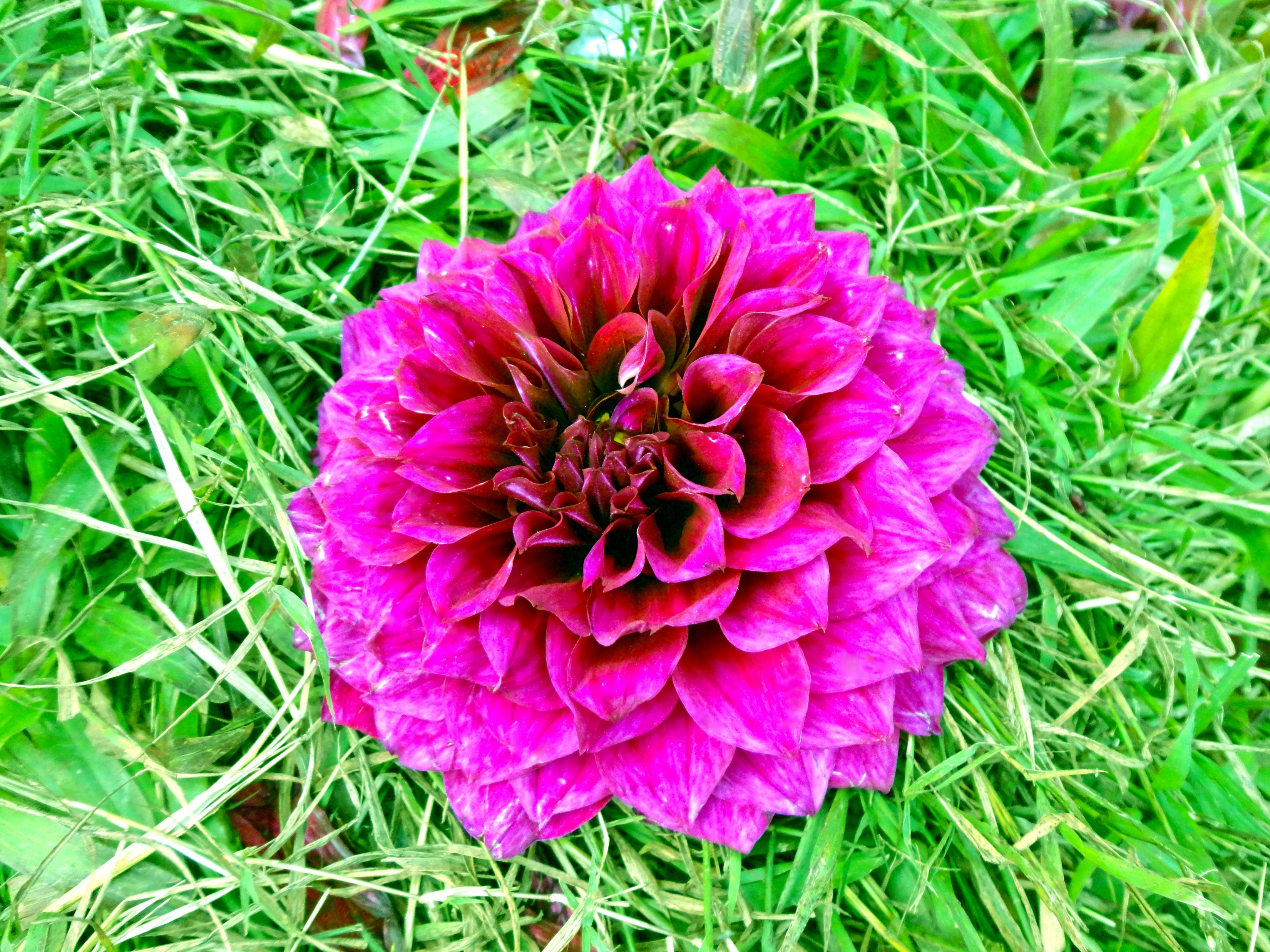 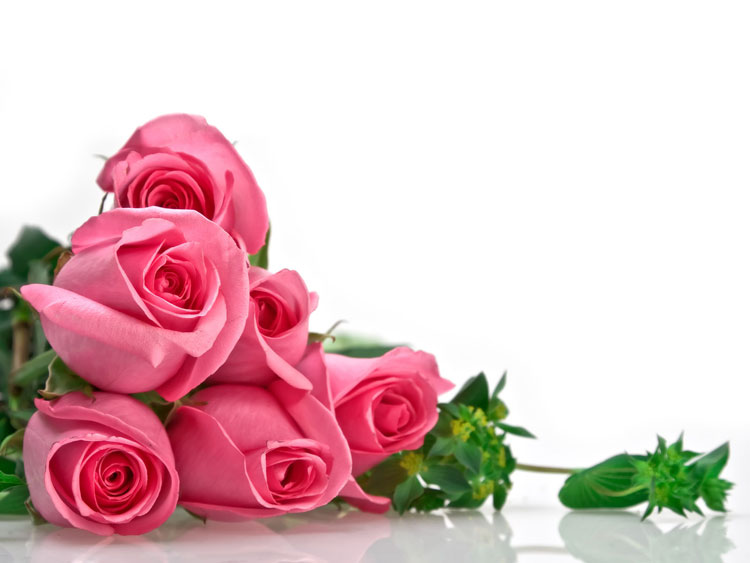 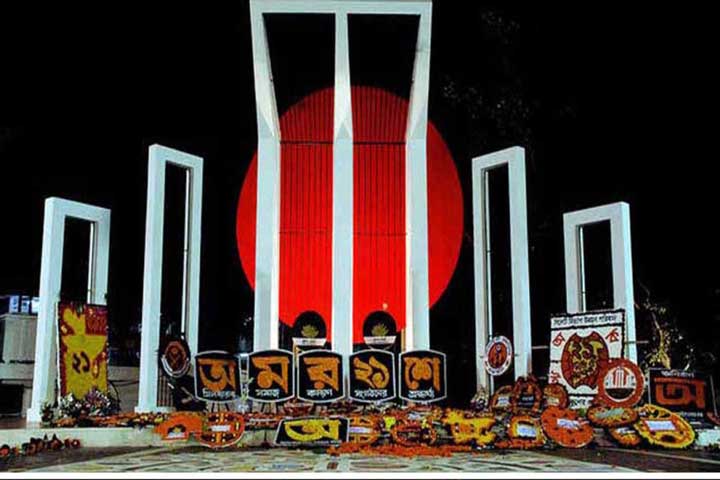 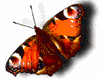 ধন্যবাদ
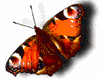 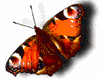 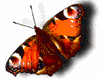